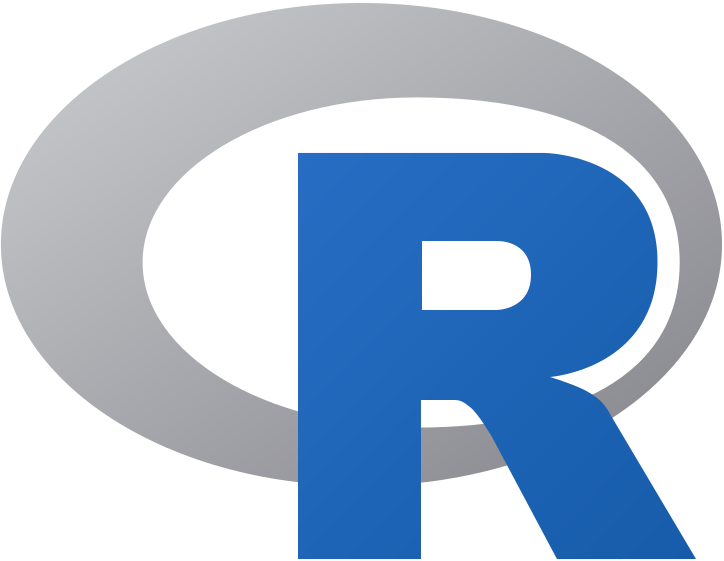 Integrating      into GxP Medical Research
Lyn Taylor
Feb 2024
Disclaimer
The information contained in this presentation represents the views and opinions of myself and does not necessarily represent the views or opinions of parexel. 

Contributions to this talk are a result of many working groups and multiple collaborators, many of whom I will thank as I go through the slides
2
Agenda
What was stopping the use of R in the medical research industry and what’s changed ?
Summary of working groups
CAMIS project
Ideas for the Future
3
What was stopping the use of R in Pharma and What’s changed?
Why is Medical Research Different?
GxP is a set of regulations and quality guidelines that aim to address the safety of the pharmaceutical product in a systematic and wholesome manner while maintaining the quality of processes throughout every stage of manufacturing, control, storage, and distribution.
https://www.scilife.io/glossary/gxp
5
What was stopping the use of R in Pharma?
General belief that R could not adequately support a GxP environment
“R is open source, uncontrollable and non-static so not suitable for GxP”
“Packages can not be adequately controlled or tested”
Lack of demand by Leaders & Staff in GxP environment 
Everyone uses SAS 
Expensive to change 
Pharma is risk averse
So why bother?
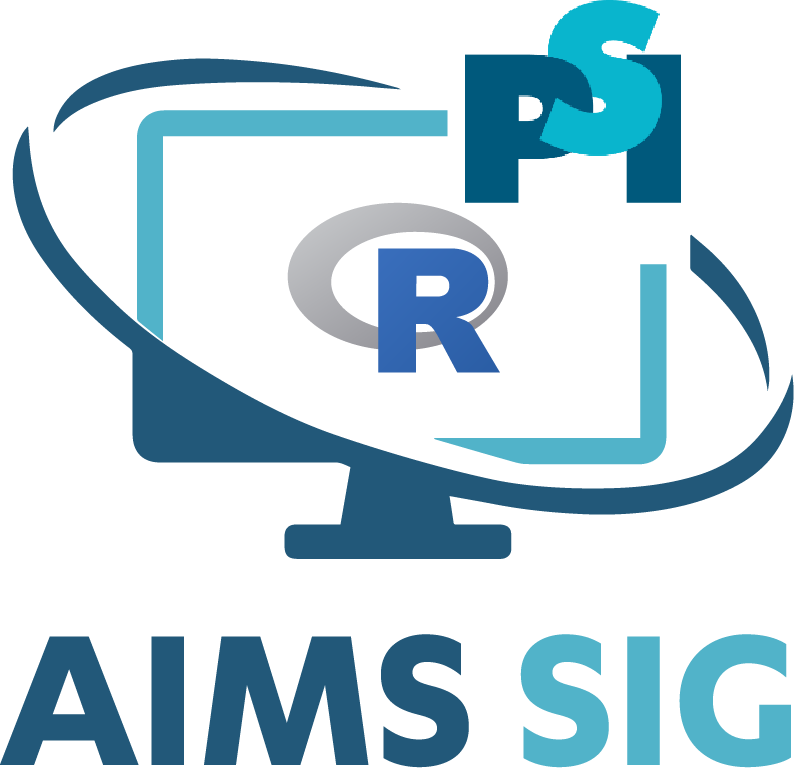 6
SAS® Software
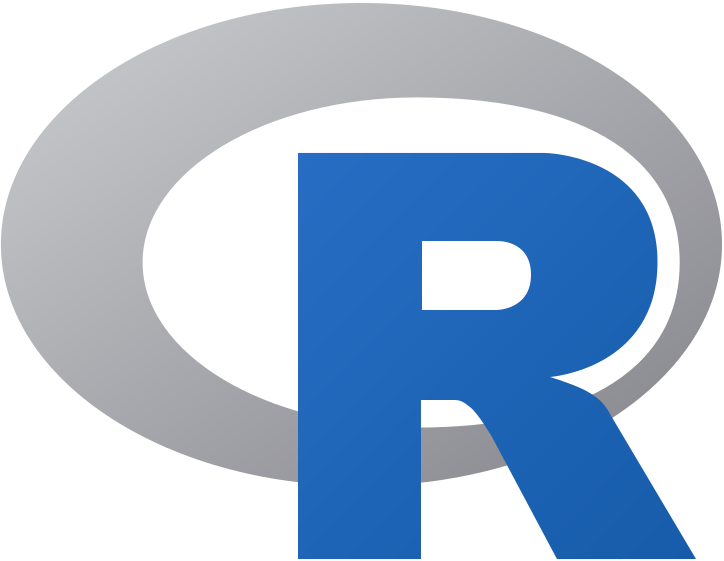 Free Software
Fast to adopt new methodology
Fixed Version Environment
Wide functionality & easy graphics
Staff already trained to use
R community users support
Validated by SAS®
Speaks to other software
Status Quo
Interactive reporting & metadata efficiencies
SAS Customer Support
New starters (Uni levers) know R already
7
[Speaker Notes: If we look at the pros and cons of SAS & R,   

In 2018, whilst, R remained not being used much in GxP, there was rapid growth to use it in the non-GXP area within Pharma. 
This demonstrated that if we could sort the issues with environment, training & validation, then there would be demand to change.
Since the functionality in other areas was more advanced that the current SAS GRID environment.]
Cross Industry Working Groups
Key Collaborations /Organizations
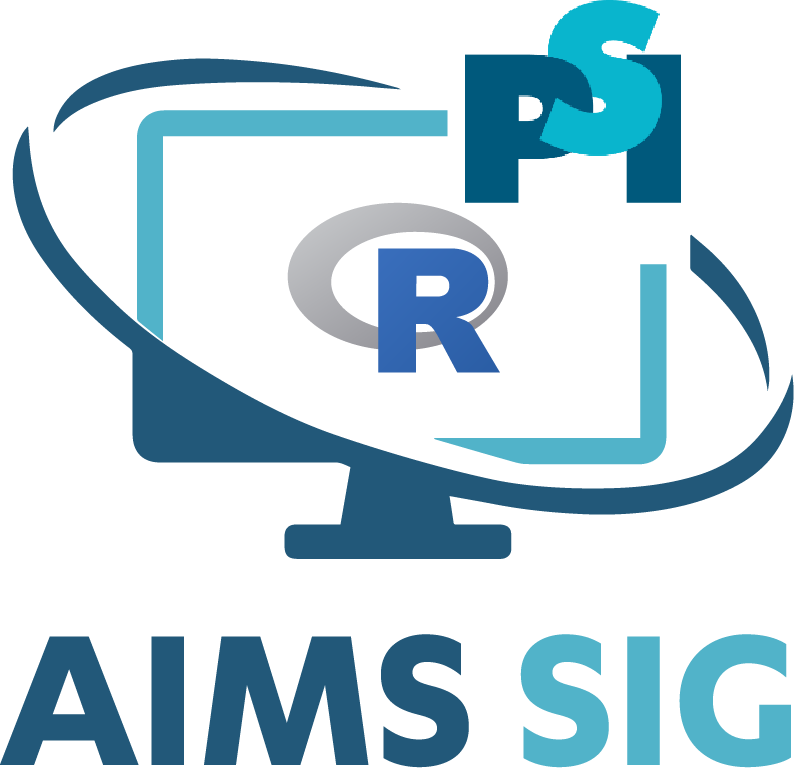 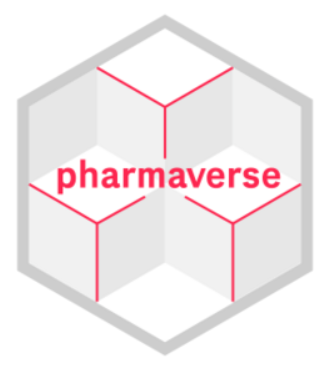 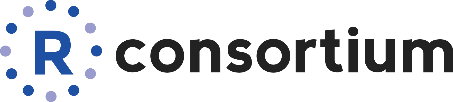 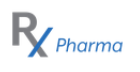 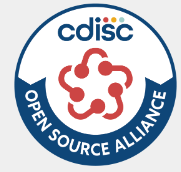 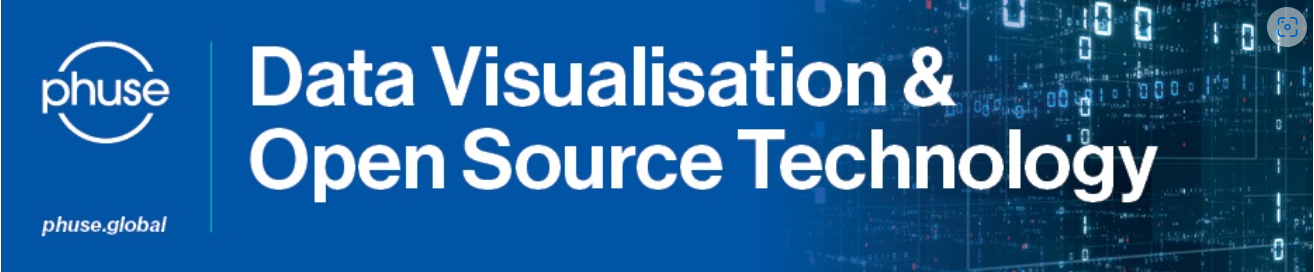 9
[Speaker Notes: So this is where the Collaborations started… each with a slightly different focus and trying to resolve the bigger issues such that R use could grow in GXP.

Key collaborations / organizations leading projects in this field are:
Most of these I’ll mention their projects on later slides

The CDISC Open-Source Alliance (COSA) supports, promotes, and sometimes sponsors open-source software projects that create tools for implementing or developing CDISC standards to drive innovation in the CDISC community.

DVOST is a working group in PHUSE which has a number of projects writing White papers on the use of open source technology.  CAMIS is part of this working group. 

PSI AIMS SIG: Focuses on R. 

R Pharma conference.

Pharmaverse – recently into collaboration with PHUSE]
Pharmaverse - SDTM
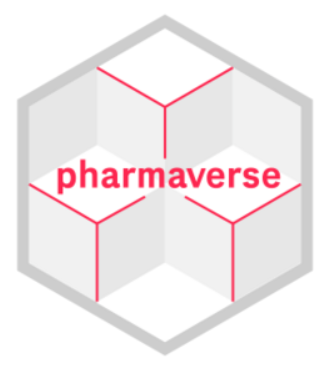 https://pharmaverse.org/e2eclinical
Packages designed for End to End Clinical reporting (From SDTM to TFLs)
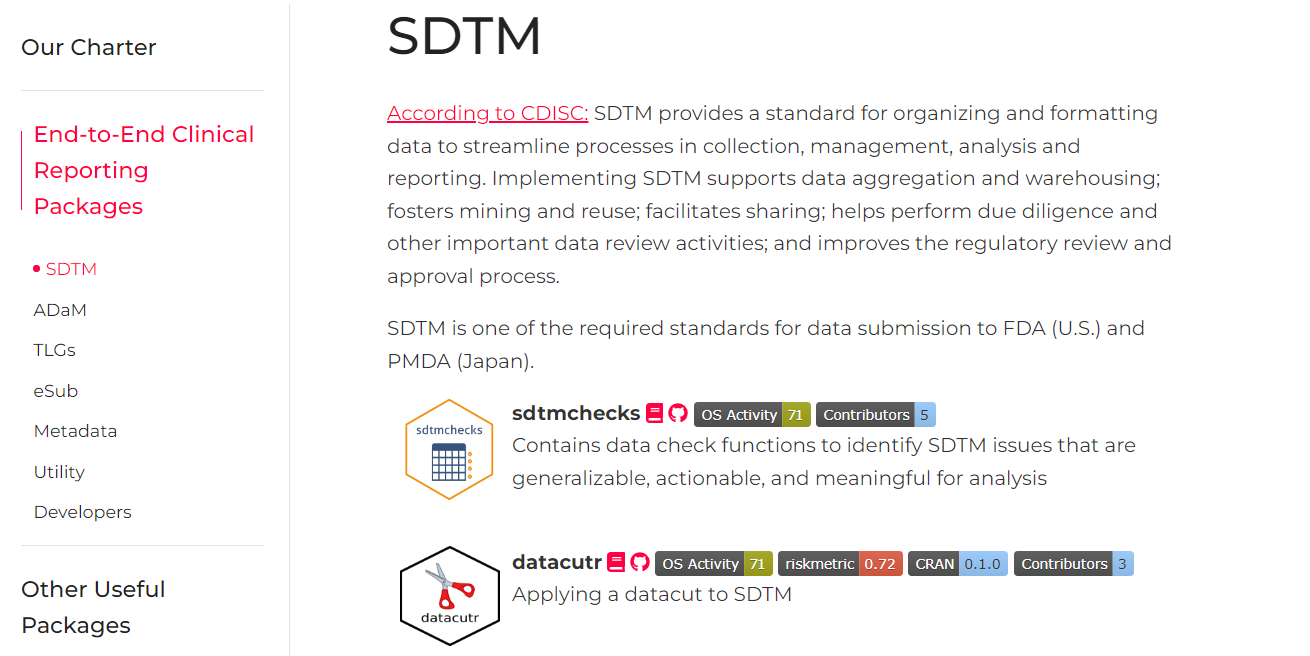 Coming Soon !
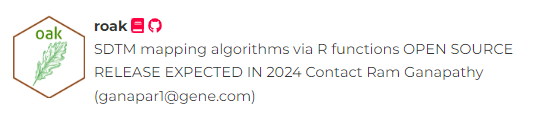 [Speaker Notes: Also RTRS working groups & Submission working groups.
R validation hub – for package risk assessment.]
Pharmaverse- ADaM
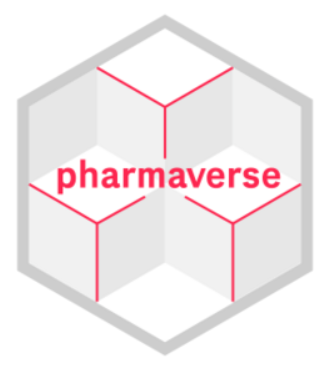 https://pharmaverse.org/e2eclinical
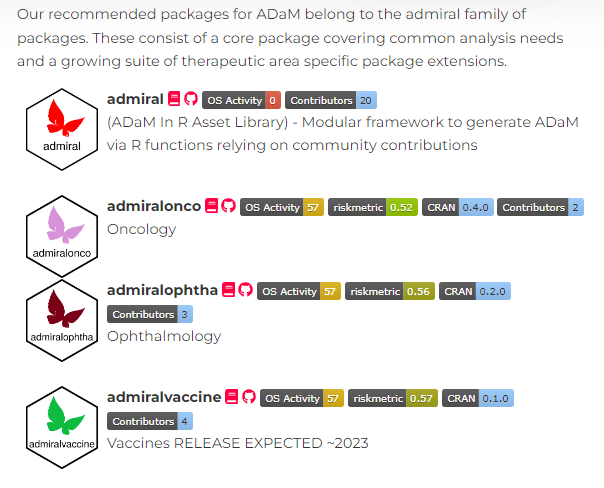 [Speaker Notes: Also RTRS working groups & Submission working groups.
R validation hub – for package risk assessment.]
Pharmaverse- Tables
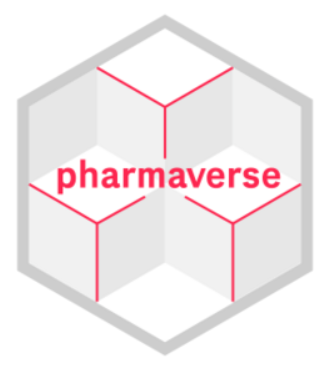 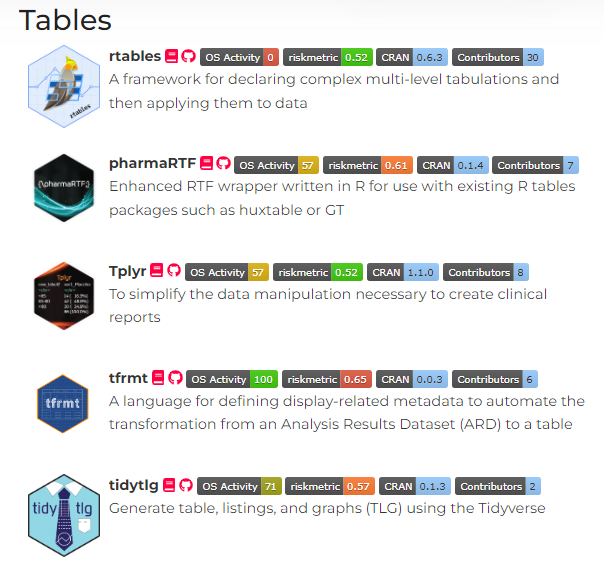 [Speaker Notes: Also RTRS working groups & Submission working groups.
R validation hub – for package risk assessment.]
Pharmaverse- Plots
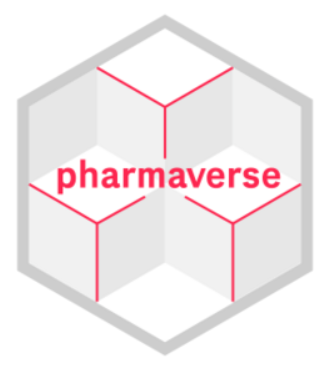 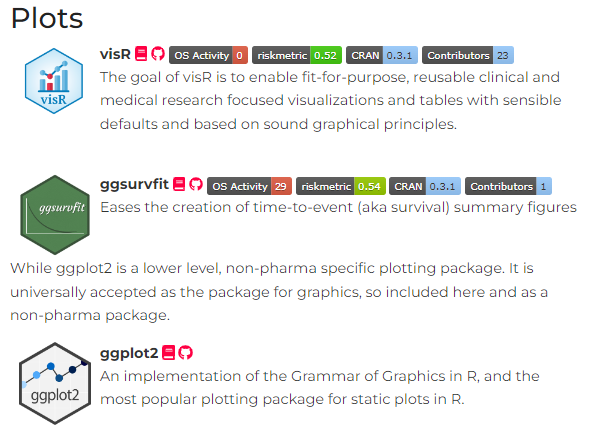 [Speaker Notes: Also RTRS working groups & Submission working groups.
R validation hub – for package risk assessment.]
Pharmaverse- Interactive & Frameworks
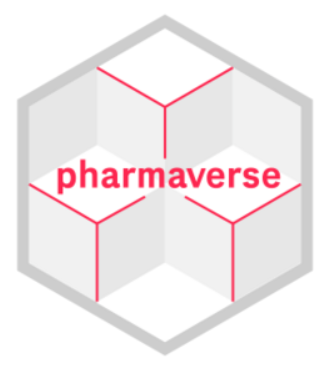 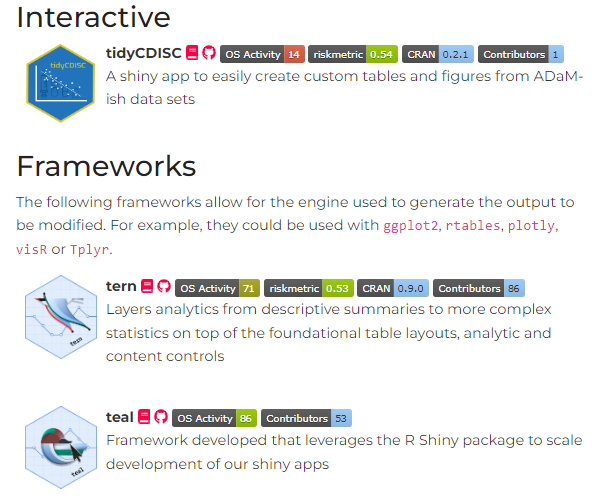 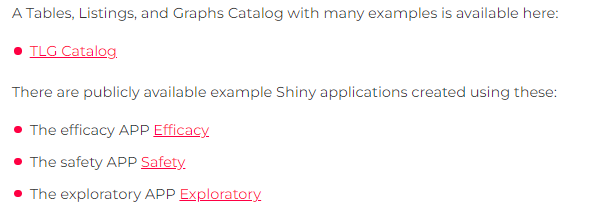 Coming Soon !
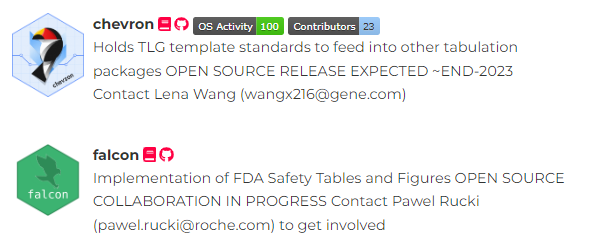 [Speaker Notes: Also RTRS working groups & Submission working groups.
R validation hub – for package risk assessment.]
falcon (pharmaverse.github.io)
15
[Speaker Notes: New package to create FDA SMQs – per guidance rf
Want HTML files not shiny & not pDF.

PharmaDevOps PHUSE project as part of DVOST
phuse-org/devops (github.com) – tools to ensure better quality packages.  CICD (Continuous integration & Continuous delivery)]
Pharmaverse- Tools
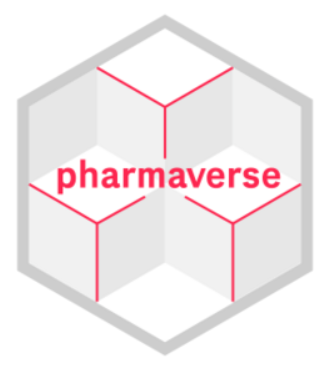 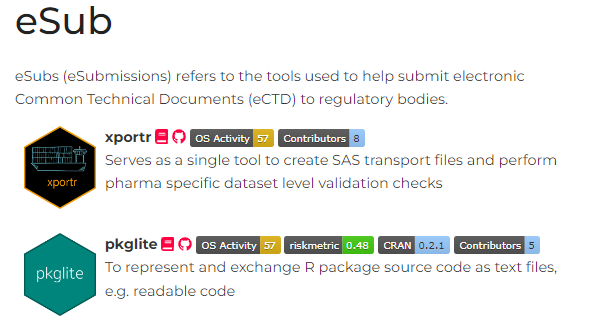 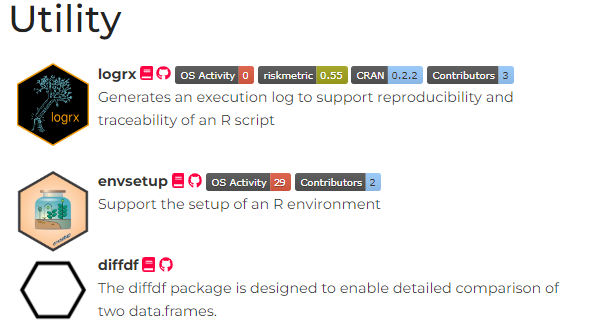 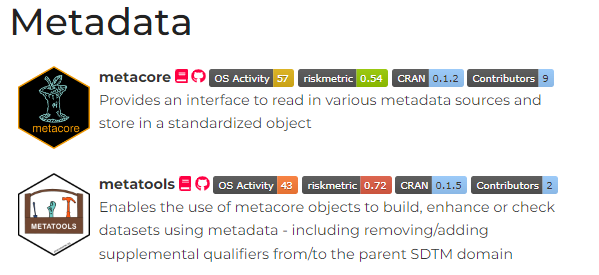 [Speaker Notes: Also RTRS working groups & Submission working groups.
R validation hub – for package risk assessment.]
Why are open source packages good for pharma?
Within SAS each company writes company specific process/SAS macros/tools
Non-billable time / Reproduction of effort
When move companies have to re-learn their processes
Pharmaverse provides industry wide standard macros
Package/macro support and documentation thorough
Can employ new starters who would already be familiar with packages/macros
Modular building of packages/macros
More efficiency – less non-billable development time needed per company
Standardized TFLs means less project specific bespoke programming for common analyses / endpoints
17
[Speaker Notes: This team identified that instead of everyone developing their own macros to do the same regulatory standards, why not develop them in the open source and then the code can be shared.  This has a hidden benefit,  new starters currently have to learn company specific SAS macros,  if you use open source packages, then moving companies you’ll use the same packages !!]
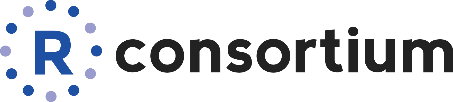 R Tables for Regulatory Submissions Working Group (RTRS)
Goal of the working group is to create standards for creating tables that meet the requirements of FDA submission documents, and hence enhance the suitability of R for FDA submissions. https://rconsortium.github.io/rtrs-wg/
18
[Speaker Notes: Today I’ll talk a bit about R validation Hub and Submissions activities, and Min-Hua will talk more about CSRMW project.]
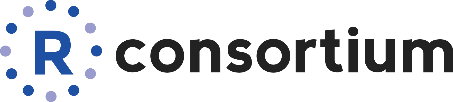 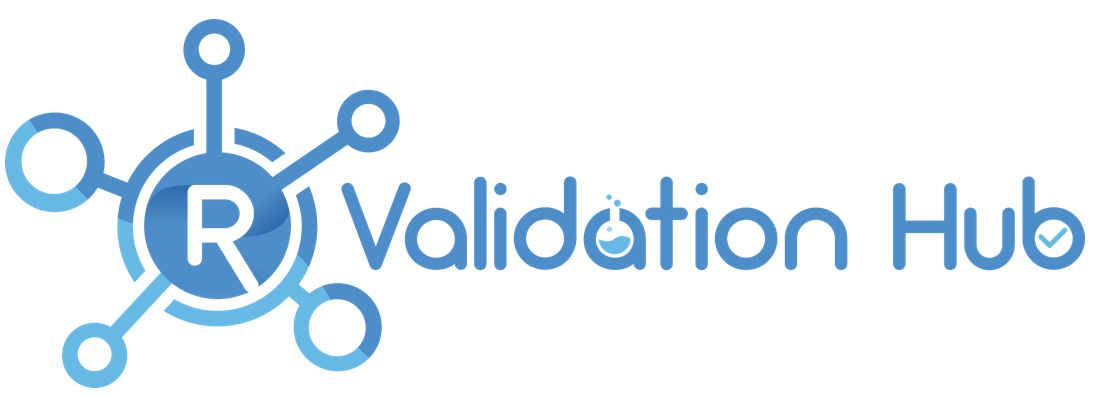 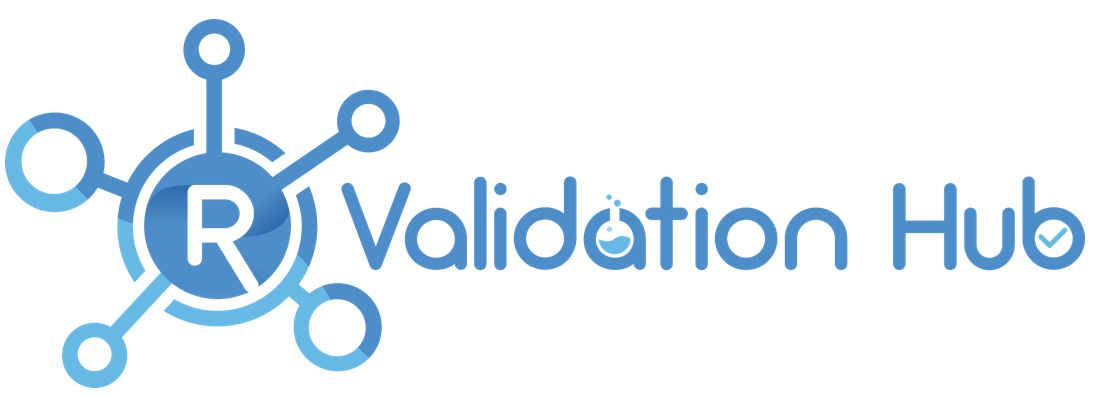 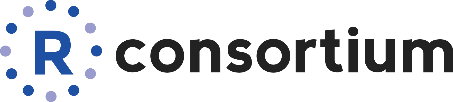 >100 members; >50 organizations
Mission: R Validation Hub is a cross-industry initiative whose mission is to enable the use of R by the Bio-Pharmaceutical Industry in a regulatory setting, where the output may be used in submissions to regulatory agencies.
Website www.pharmaR.org

Email to join the mailing list:
RConsortium-Validation-Hub+subscribe@lists.r-consortium.org
20
[Speaker Notes: Riskmetric App and package]
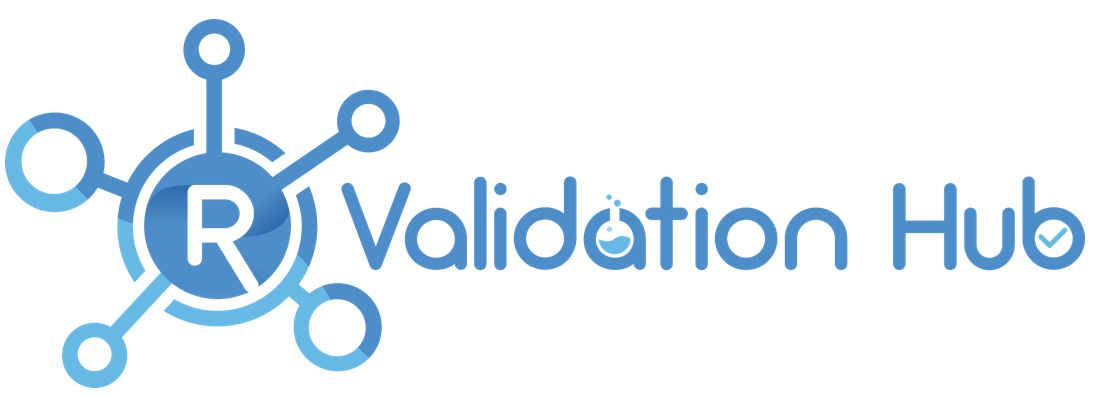 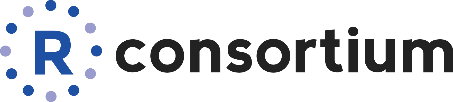 Key Achievements 2018-2023
White paper



Tools



R Adoption series of talks
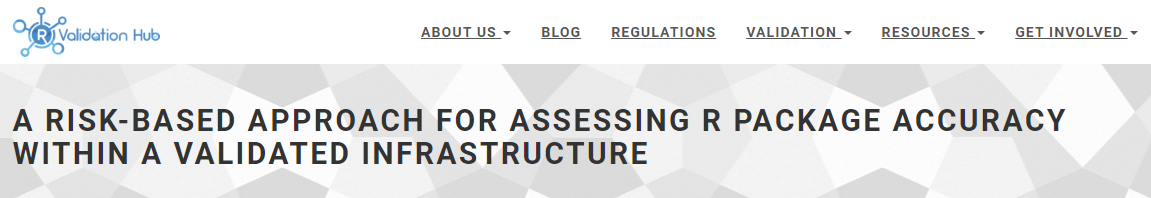 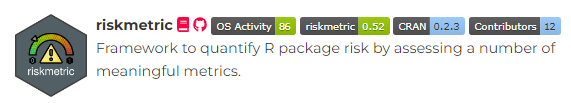 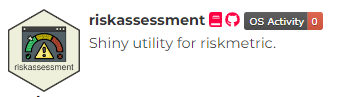 21
[Speaker Notes: Riskmetric App and package –Blog posts/presentations/case studies: www.pharmaR.org
ASA BIOP report publication (Vol29, No.3 Fall 2022). Risk Assessment of R Packages: Learnings And Reflections]
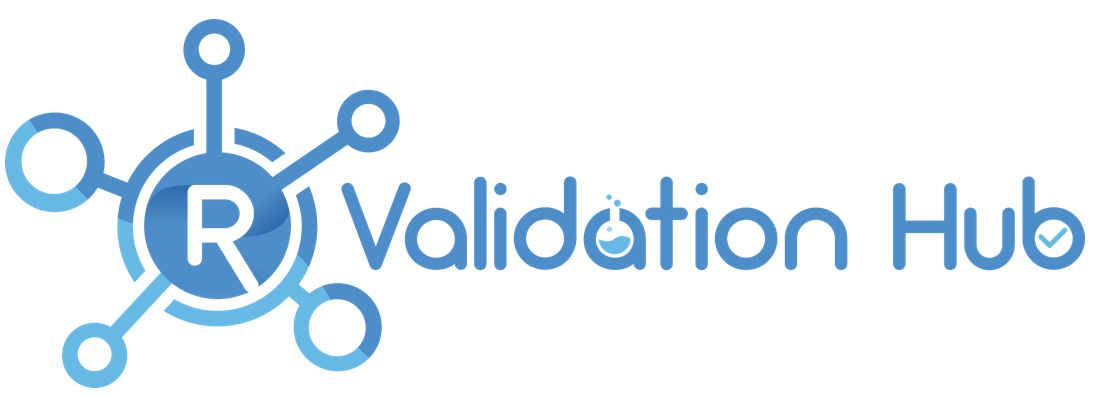 White Paper
Provides arguments that there is minimal risk in using Core R for regulatory analysis and reporting
Suggests a pipeline for risk-based assessment of contributed R packages based on 
Intended use
Type of implemented method
Maintenance quality
Community usage
Remediation and testing
Contributed
Recommended
Base
Popular
https://www.pharmar.org/white-paper/
22
With Thanks to Andy Nicholls.
[Speaker Notes: base and recommended (core) packages - developed by the R Foundation and shipped with the basic installation
contributed (open source) packages - developed by anyone, and may differ in accuracy]
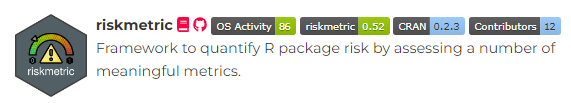 {riskmetric} package
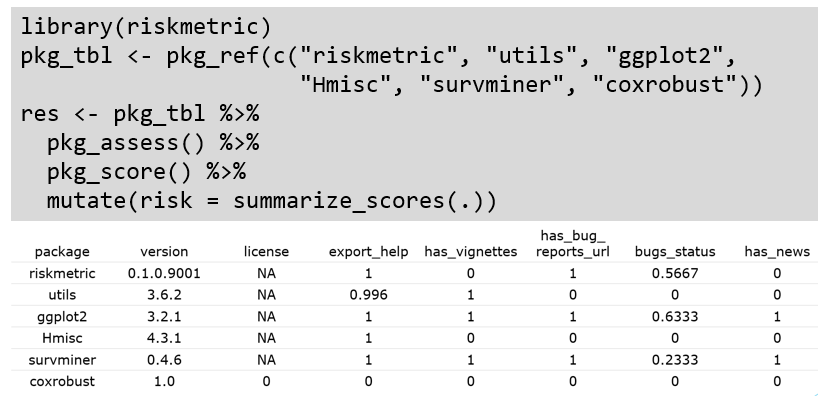 23
[Speaker Notes: The {riskmetric} R package supports risk-based validation R packages. 
Its an interface to collect package information from a 
variety of sources such as public package repositories, public source code repositories, local source code or locally installed package libraries
pkg_ref(): builds a collection of package metadata which may be helpful for a risk assessment.
pkg_assess(): derives a number of package metrics from this metadata 
Finally, pkg_score() consolidates the metrics into numeric indications of their quality and allowing for aggregate comparison of individual packages or package cohorts.]
{riskassessment} app
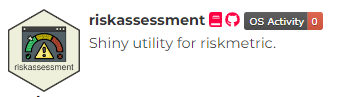 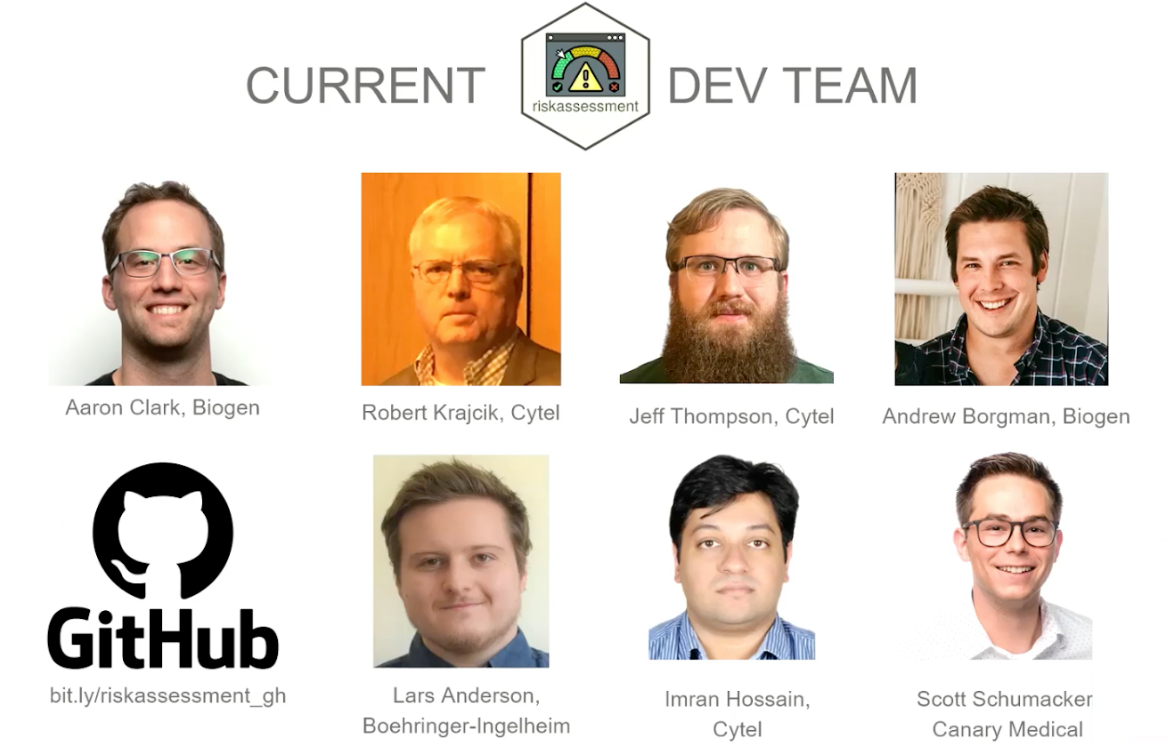 Voted best Shiny app at shinyConf 2023!

The Demo app: https://rinpharma.shinyapps.io/riskassessment/
GitHub: https://github.com/pharmaR/riskassessment 
User guide: https://pharmar.github.io/riskassessment/ 
Get Involved: https://pharmar.org
The 2nd Annual Shiny Conference was held March 15-17, 2023. It was all-virtual with over 4k global registrants. Aaron Clark, from the R Validation Hub Executive Committee, presented on the {riskassessment} app.
[Speaker Notes: The shiny application has the following functionalities:
- inherits the advantages of the shiny R package, i.e. no R programming knowledge is needed to use the application,
- gathers information on community and maintenance metrics of the package,
- has embedded authorized personnel that can perform risk assessments and modify metric weights depending on the user access level,
allows users to provide feedback on the risk calculated by riskmetric, 
stores historical comments and final decisions,
- contains a reporting tool that allows users to share the assessment insights with other reviewers as either a Word Document or an HTML file]
Risk Assessment App
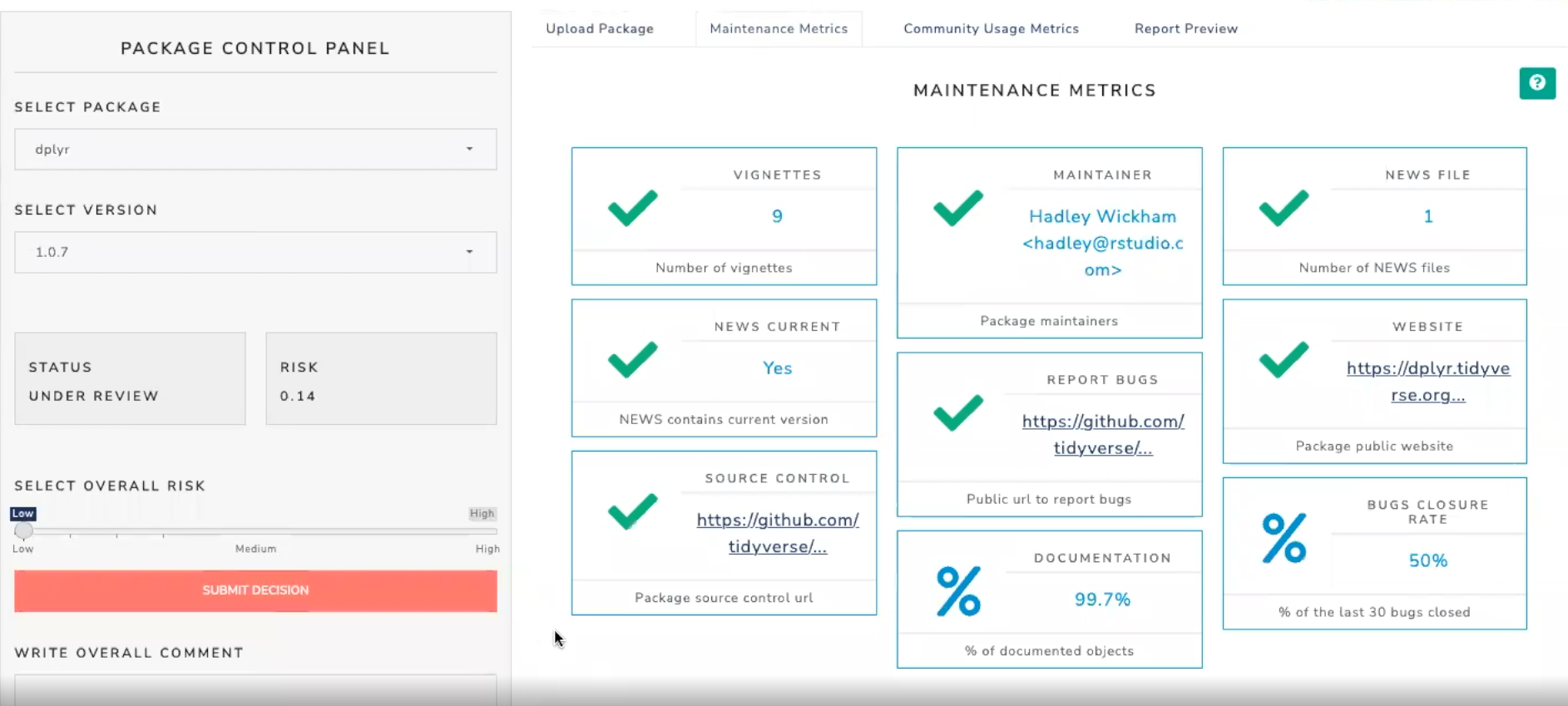 [Speaker Notes: This is our view once we have selected a package…]
Company adoption of R
Organized by Juliane Manitz – R validation Hub
R adoption Examples
2022 All-Hands Case Studies https://github.com/pharmaR/case_studies
Merck
Novartis
Roche
2022 June PSI Conference Adoption Exampleshttps://psiweb.org/docs/default-source/psi-events---member-only-access/using-r-for-regulatory-work-(combined-slides).pptx?sfvrsn=7700a3db_0
GSK 
PHASTAR 
2023 September:  Novo Nordisk's Journey to an R based FDA Submission - YouTube
https://www.pharmar.org/casestudies/
27
[Speaker Notes: The Roche repositories]
R Adoption: Common Themes
All implementations follow the risk validation process for R packages as outlined in the white paper
Classification of package quality into high/medium/low or a binary high/low categorization, however the approach to the assessments themselves varies.
High importance of test coverage as assessment metric 
Trusted resources: R Foundation, thus core R (base and recommended packages) are treated as a collective of “low risk” packages; some organizations also trust Rstudio developments, i.e. tidyverse, etc.
The majority focused risk assessments only on “Intended-for-Use” packages but several also ran metrics on the Imports.
28
R Adoption: Differences in Approaches
Varied degrees of automation in risk classification and qualification i.e. either complete automation or no automation
Different weights were assigned to the testing coverage and various suggested metadata metrics: acceptable threshold for test coverage ranges between 50-80% for low-risk packages
Different risk remediation strategies have been applied: 
some organizations will immediately introduce their own unit tests, 
others restrict package use to only the tested subset of package functionality.
Some companies test functions and run scripts to ensure only the allowed functions are being used within packages
29
R Adoption: Common Challenges
R package assessment is a resource-intense activity
Time has proven to be a considerable challenge. 
Ensuring R package reviewers have the right technical expertise 
Alignment of different  contributors across the organization: IT, Quality Assurance and with their own Statistics, Data Science, or Programming lines.
Finding appropriate test datasets, test cases and expected model output 
Long-term management and maintenance as well as oversight of the risk-based package assessment process
30
The Pathway to testing FDA Submissions in R
R Submission Pilot 1
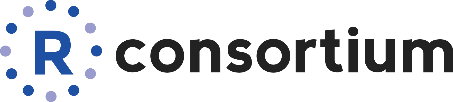 Yilong Zhang (Merck) and Ning Leng (Genentech)
Submission v0.1.0 sent to FDA in Nov 2021
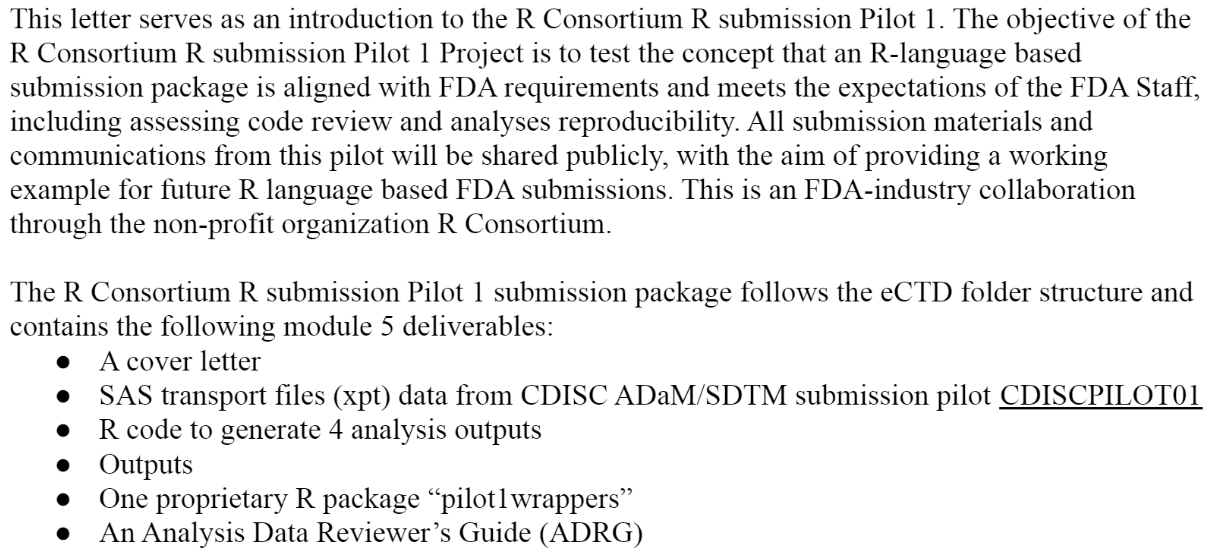 https://github.com/RConsortium/submissions-pilot1-to-fda
32
R Submission Pilot 1
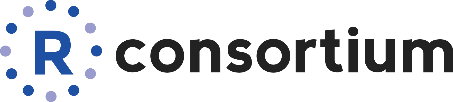 FDA Response
Using R version 4.1.1, FDA was able to run the submitted code and confirm the applicant’s tables and the submitted figure in report-tlf pdf file.
Using FDA developed code, a statistical analyst was able to independently generate tables using submitted data.  There are some minor issues with some of the tables that were submitted…. 
Version 0.1.1 was created and response provided to FDA: Feb 2022.
FDA response:
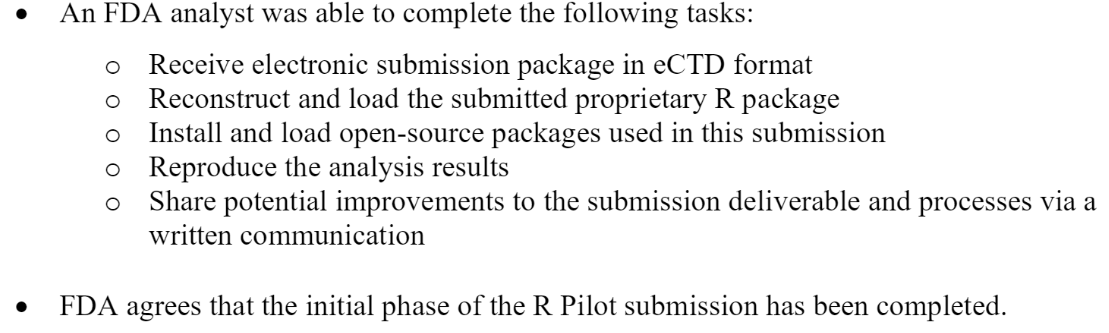 https://github.com/RConsortium/submissions-pilot1-to-fda
33
R Submission Pilot 2
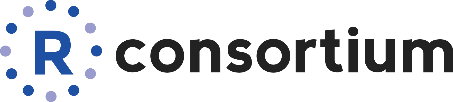 Tested creation of a Shiny App as an R package which was successfully transferred to the FDA using the eCTD gateway protocol.     https://github.com/RConsortium/submissions-pilot2
R Submission Pilot 3
An ADaM extension to pilot 1, eCTD format, 
https://github.com/RConsortium/submissions-pilot3-adam
https://github.com/RConsortium/submissions-pilot3-adam/blob/main/vignettes/fda/R_Submission_Pilot_3_ADaM_FDA_Execution_Proposal_02Dec2022.pdf
R Submission Pilot 4
Building on pilot 2, exploring new novel technologies to bundle the application (Containers & WebAssembly)
https://rconsortium.github.io/submissions-pilot4/
34
NovoNordisk – Presentation October 2023
Novo Nordisk's Journey to an R based FDA Submission – YouTube
2015 No use of R or git  to 2023 successful submission of first study to FDA solely in R
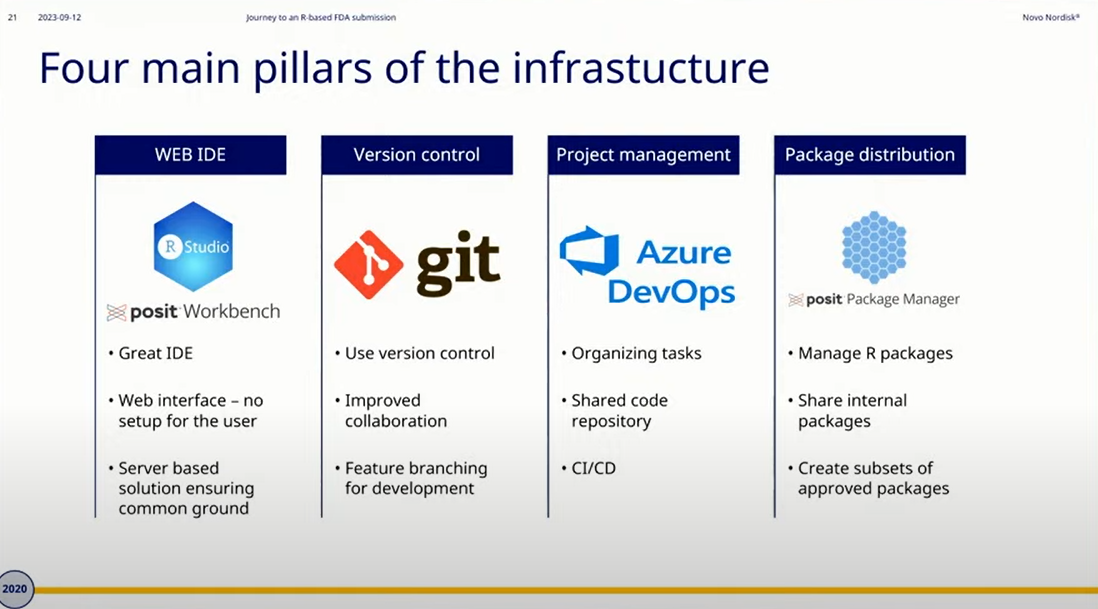 35
NovoNordisk
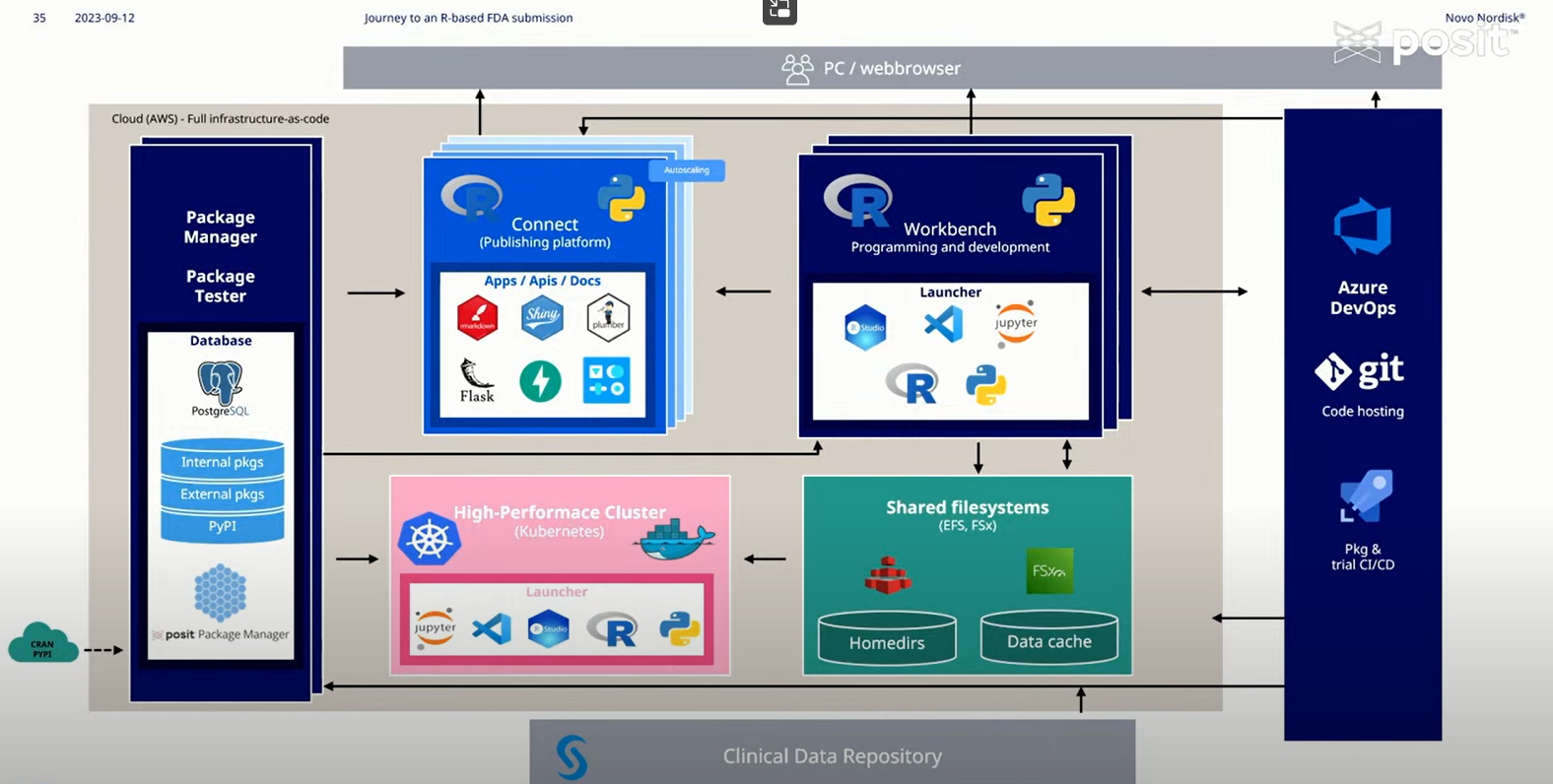 36
NovoNordisk
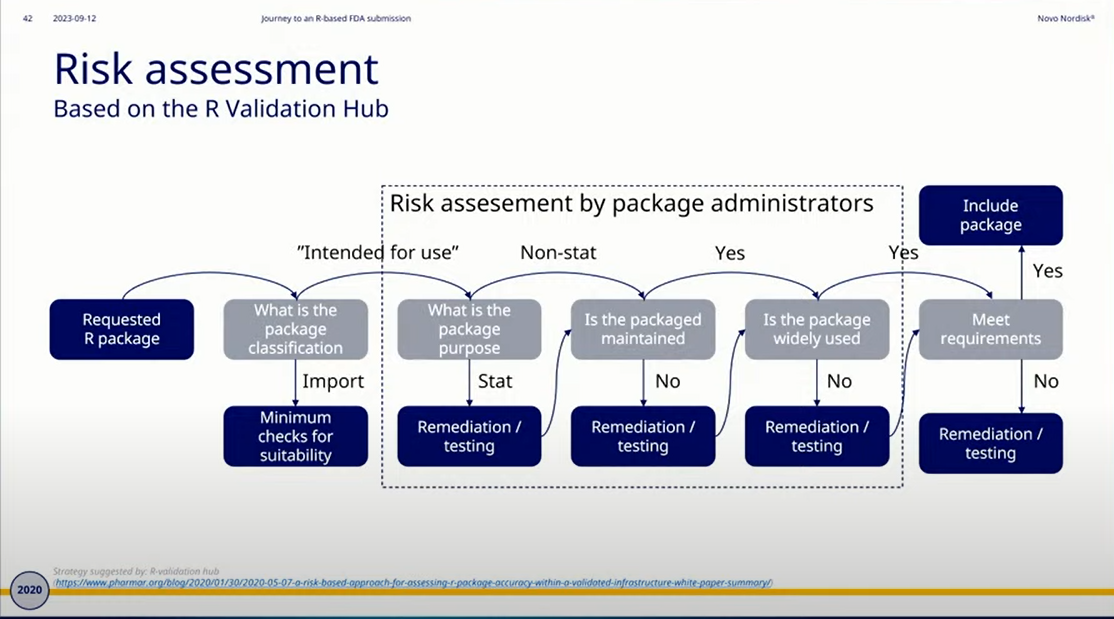 37
NovoNordisk
38
NovoNordisk
Were using ‘NN’ packages  (internally developed)
Submitted to FDA including detailed ADRG with “Instructions to run programs in R”







On 2nd attempt, FDA were successful in restoring R environment and running programs
The internally developed packages made it harder for FDA to review 
So NovoNordisk are now Fully embracing open-source and contributing to PharmaVerse !
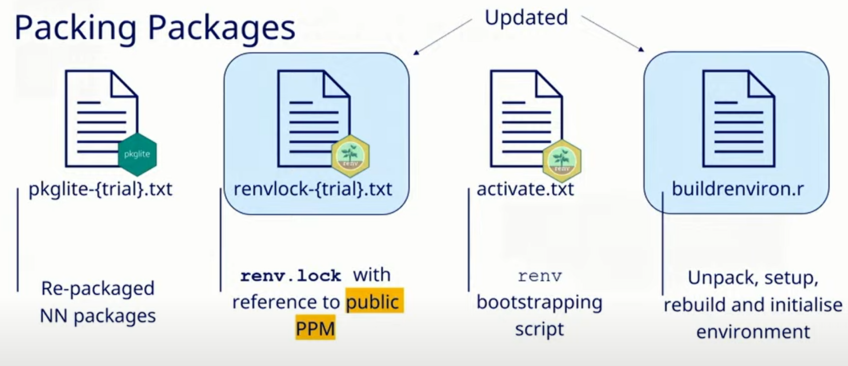 39
Submissions
Successful pilot
Successful NovoNordisk submission
NovoNordisk now doing 30-40% of their trials fully in R and increasing

Other companies following this trend.
40
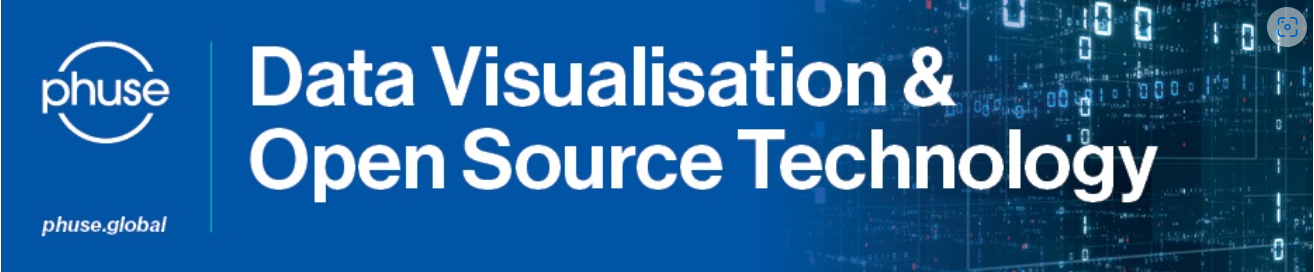 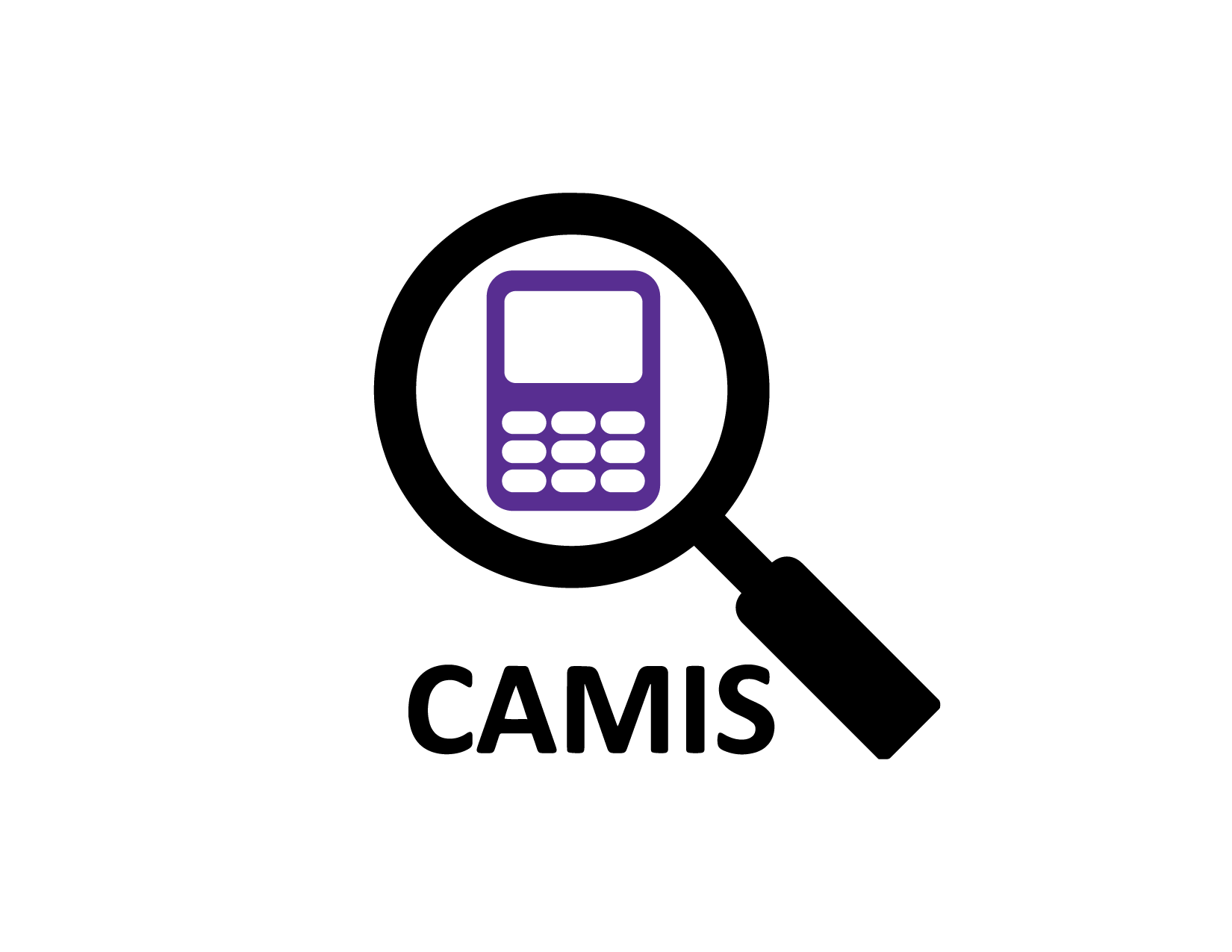 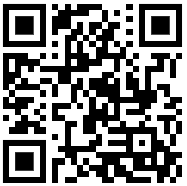 Comparing Analysis Method Implementations in Software (CAMIS)
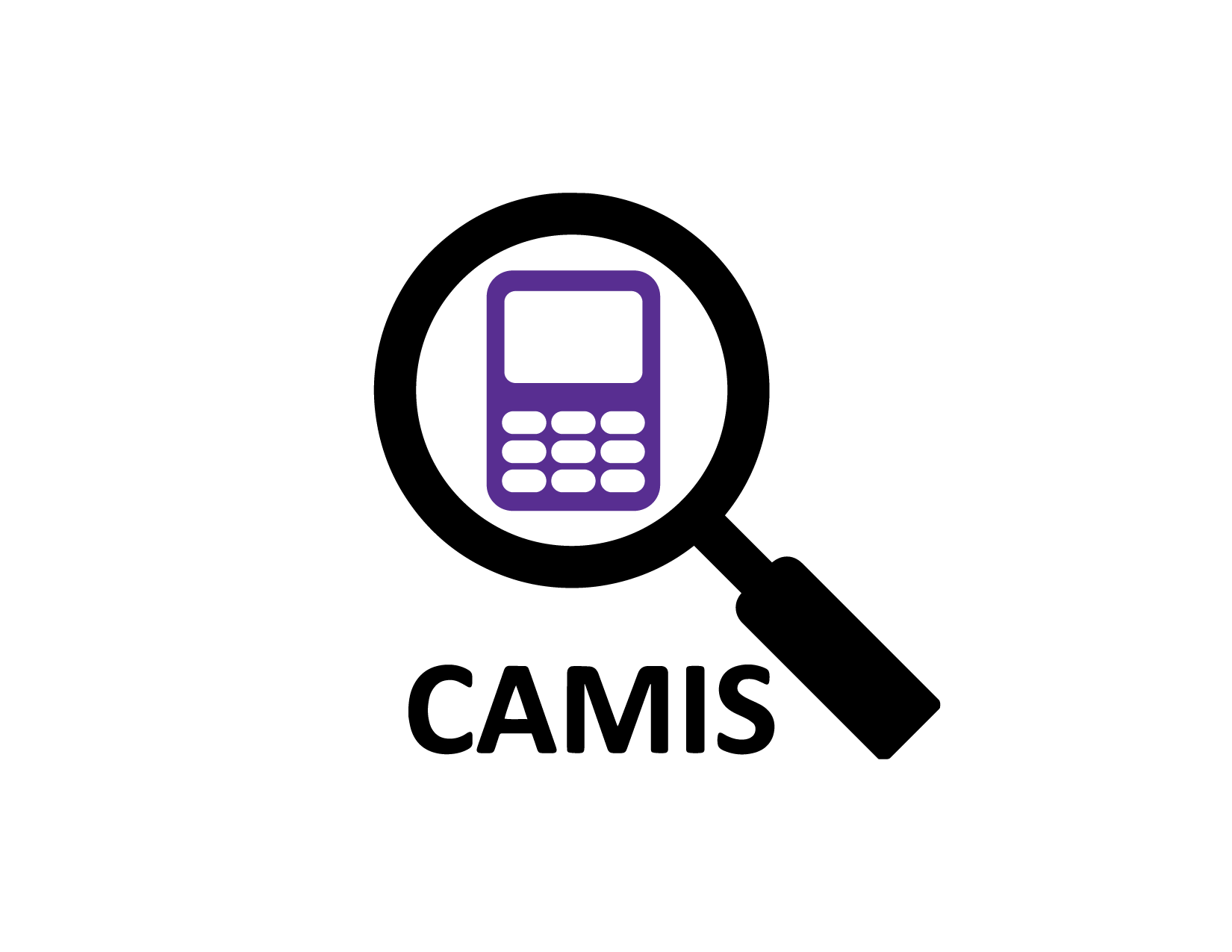 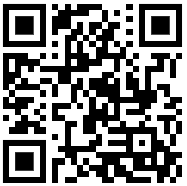 Differences Exist Between Software
Rounding
Explains how results on knife edge are rounded (e.g. 1.2345)
As default base R will round ‘to even’ (e.g. 1.234)
SAS will round ‘away from zero’ (e.g. 1.235)
Explains how to make R and SAS give the same answers
Use janitor package:  round_half_up()
Use SAS rounde function
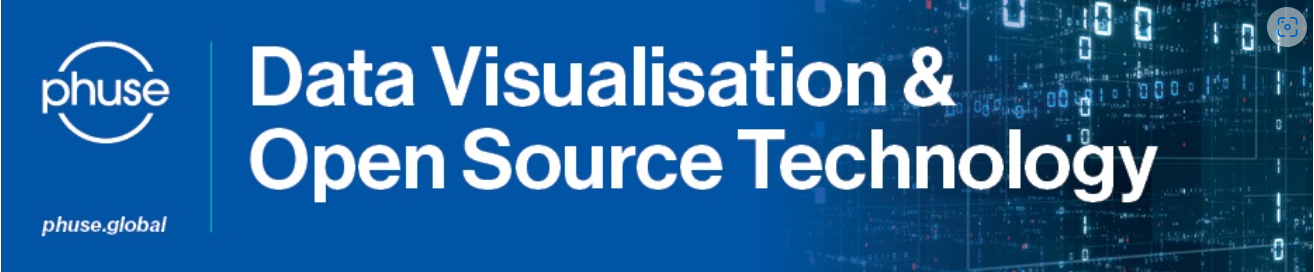 With Thanks to Mia Qi & Min-Hua Jen
Project 12345 – R vs SAS Results
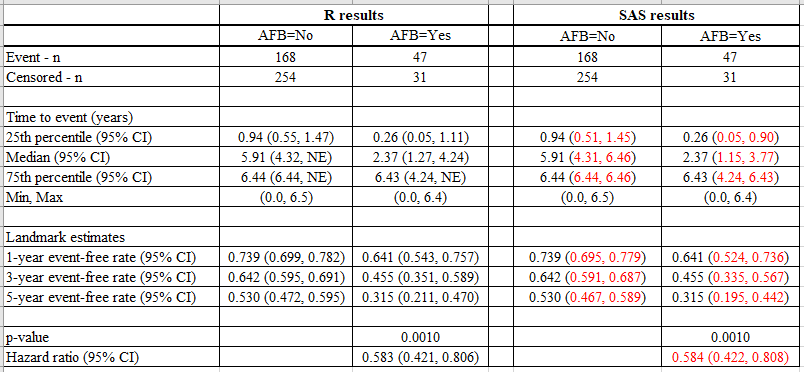 43
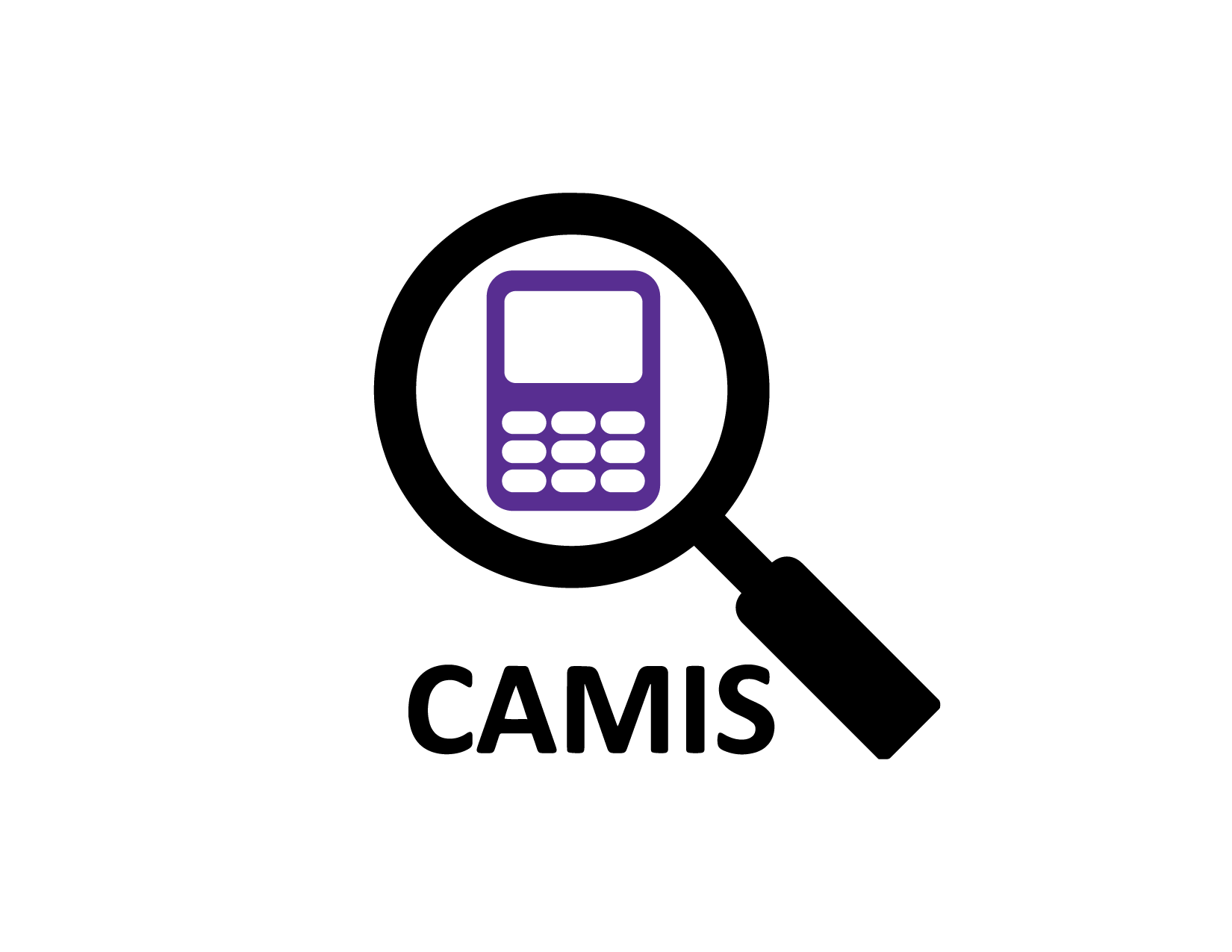 The CAMIS repository – Survival Analysis
Discrepancies between SAS and R can be caused by:
Default methods for handling ties in cox model are different:  R uses “Efron”, SAS uses “Breslow”.
Default methods for CIs for KM estimators: R uses “log”, SAS uses “log-log”
No events after the median survival probability 
SAS selects smallest event time for which the survival estimate is <0.5 (median)
R selects the mid-point of the times, with survival estimate at 50%
No events after a Landmark Estimate
SAS returns value of NE 
R carries forward the survival estimates from the latest timepoint that an event occurred
With Thanks to Mia Qi & Min-Hua Jen
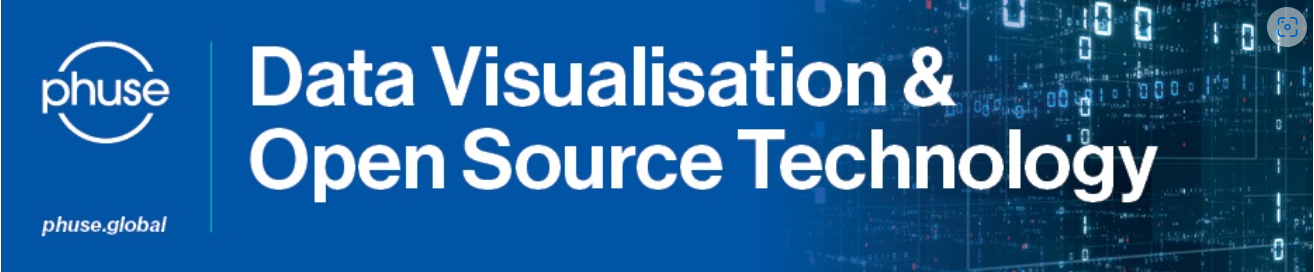 https://phuse.s3.eu-central-1.amazonaws.com/Deliverables/Data+Visualisation+%26+Open+Source+Technology/WP077.pdf
CAMIS White Paper
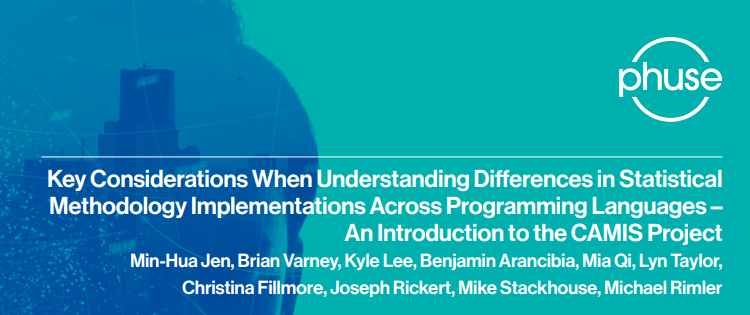 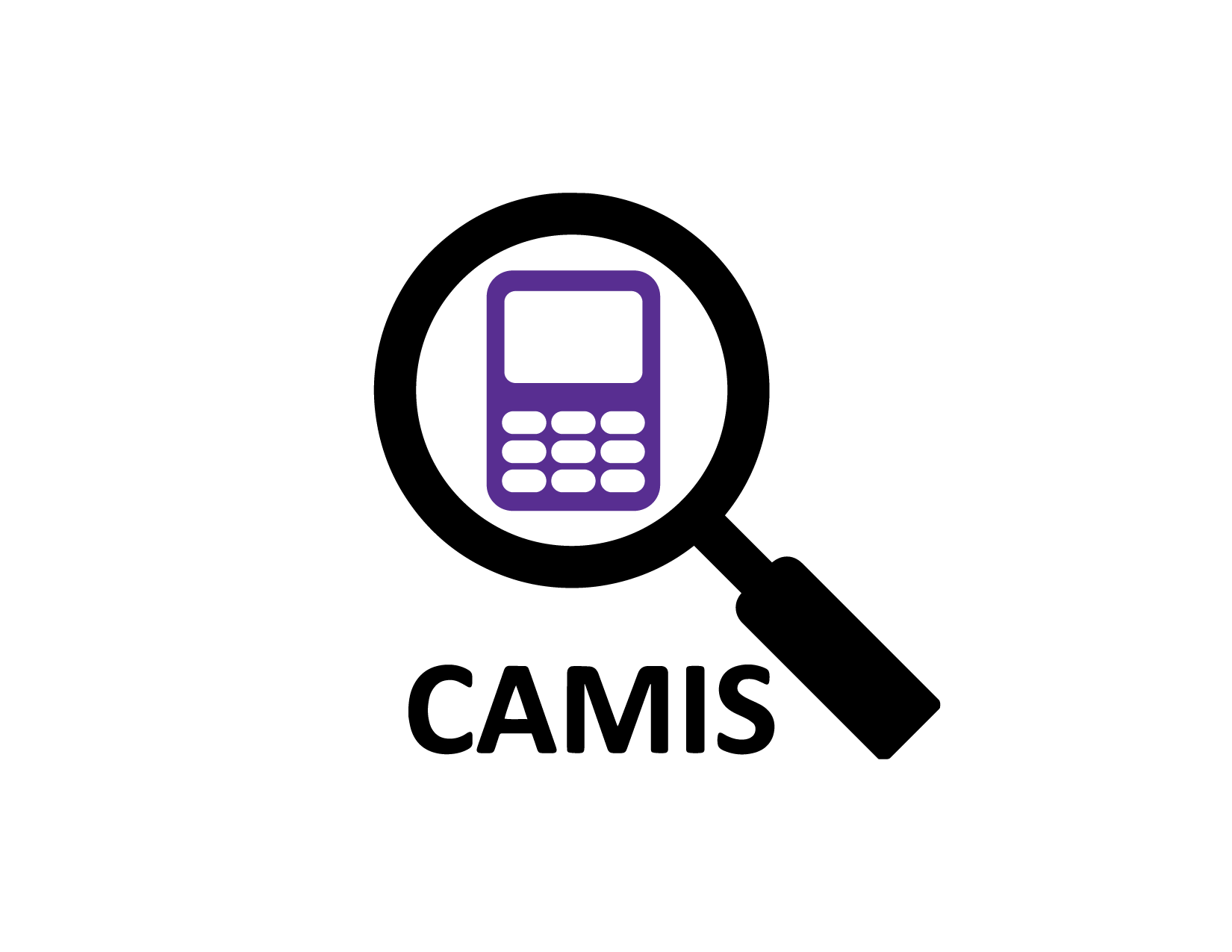 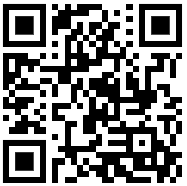 The white paper is a following to:  ASA BIOP report publication (Vol29, No.3 Fall 2022). Understanding differences in statistical methodology implementations across programming languages. Rimler M, Rickert J, Jen M-H, Stackhouse M.
45
CAMIS White Paper
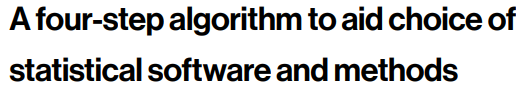 Key Message:  
Don’t use the defaults because they are default
Put into the SAP which method & why based on the data 
Fully specify the method

This should allow reproducibility in any language
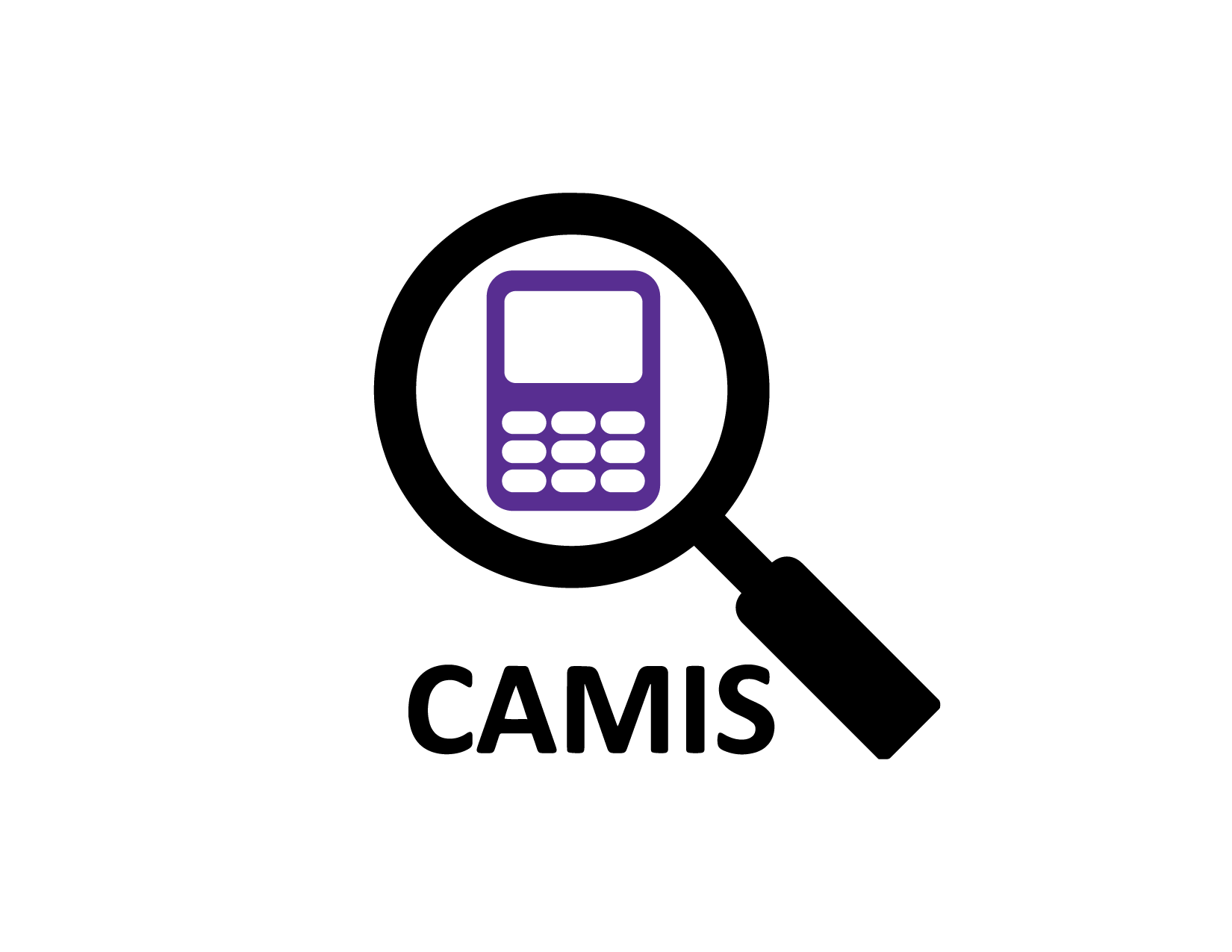 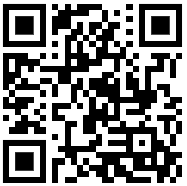 46
[Speaker Notes: The white paper describes a 4 point process to ensure analysis is clearly specified such that it isn’t reliant on software default settings which can change across software

Define the research question – often in the protocol/ SAP. Hence the first step of the analysis statistician should be to familiarise themselves with the research questions. If the clinical data scientists does not keep this in mind, the remaining steps will turn into a cycle that remains unguided in the overall purpose of the study in question
Define the statistical design to examine the research questions. The statistical designs are often informed by the protocols and procedures set in an experiment. Considerations such as estimands, randomization based on inclusion/exclusion criteria, stratified analyses, etc. help determine the model-making process.
Look at the technical aspects  
basic literature search to determine how to implement the statistical models as specified. There are a variety of packages that exist that may perform the same analyses, but utilize other kinds of optimization routines in the backend. Here is a starting list of questions to consider: • Which model (and corresponding summary statistics) should be used to answer the research question based on the study design? • What are the key factors of the model, e.g. coefficient and variance estimation procedures, missing data strategy? • Can the analysis be carried out in R, or SAS, or some other platform that is available to the organization? • If the analysis can be implemented in both R and SAS, what are the differences in documentation of the key factors? These questions should be answered in context of the statistical design and be consistent with the organization’s previous practices in similar trials where applicable.

Collection of data and the question to be analyzed should be the driver for the methods of analysis.  Simply a method being the “default” in your software should not be a areason to use that option !!!

4) Carry out the pre-specified analysis and display the results.]
CAMIS White Paper
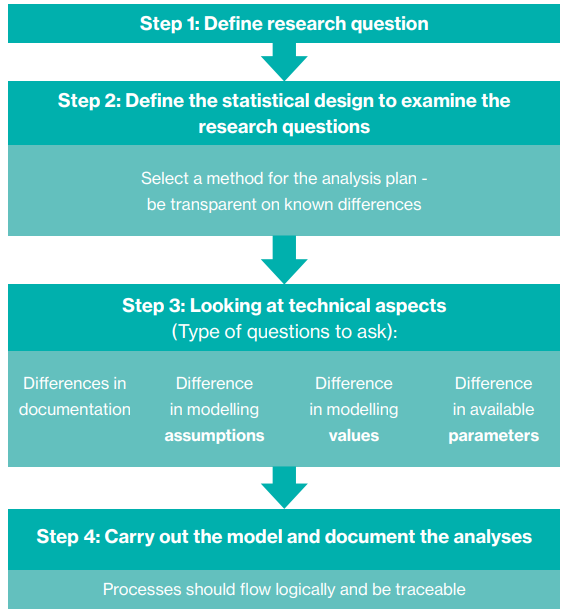 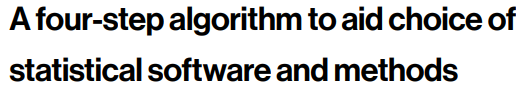 Key Message:  
Don’t use the defaults because they are default
Put into the SAP which method & why based on the data 
Fully specify the method

This should allow reproducibility in any language
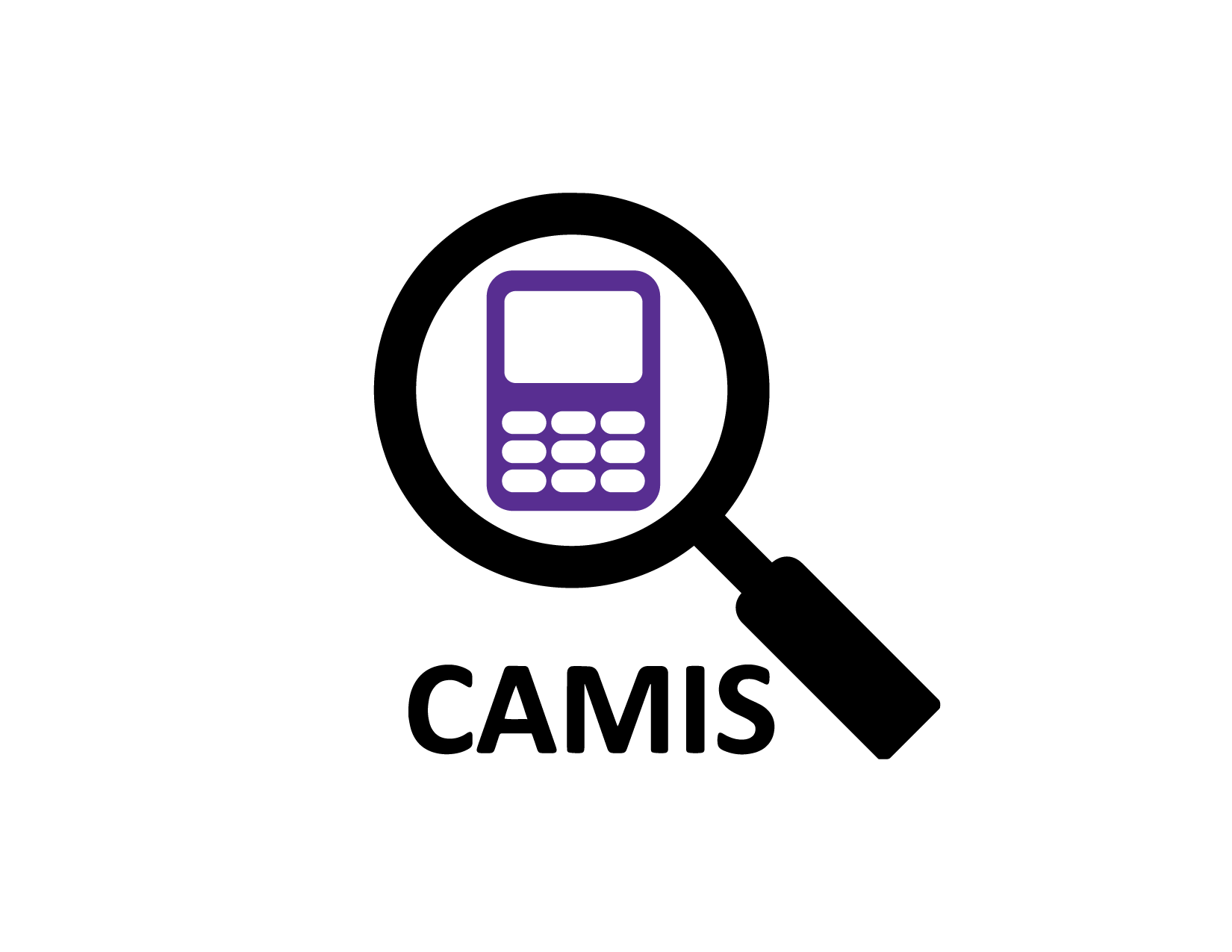 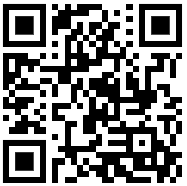 47
[Speaker Notes: The white paper describes a 4 point process to ensure analysis is clearly specified such that it isn’t reliant on software default settings which can change across software

Define the research question – often in the protocol/ SAP. Hence the first step of the analysis statistician should be to familiarise themselves with the research questions. If the clinical data scientists does not keep this in mind, the remaining steps will turn into a cycle that remains unguided in the overall purpose of the study in question
Define the statistical design to examine the research questions. The statistical designs are often informed by the protocols and procedures set in an experiment. Considerations such as estimands, randomization based on inclusion/exclusion criteria, stratified analyses, etc. help determine the model-making process.
Look at the technical aspects  
basic literature search to determine how to implement the statistical models as specified. There are a variety of packages that exist that may perform the same analyses, but utilize other kinds of optimization routines in the backend. Here is a starting list of questions to consider: • Which model (and corresponding summary statistics) should be used to answer the research question based on the study design? • What are the key factors of the model, e.g. coefficient and variance estimation procedures, missing data strategy? • Can the analysis be carried out in R, or SAS, or some other platform that is available to the organization? • If the analysis can be implemented in both R and SAS, what are the differences in documentation of the key factors? These questions should be answered in context of the statistical design and be consistent with the organization’s previous practices in similar trials where applicable.

Collection of data and the question to be analyzed should be the driver for the methods of analysis.  Simply a method being the “default” in your software should not be a areason to use that option !!!

4) Carry out the pre-specified analysis and display the results.]
Thanks Christina Fillmore!
The CAMIS repository
https://psiaims.github.io/CAMIS/
For each Method the repository contains
Application in R
Application in SAS
Comparison between software results / noting differences
We hope to expand to include Python, Julia and/or other software
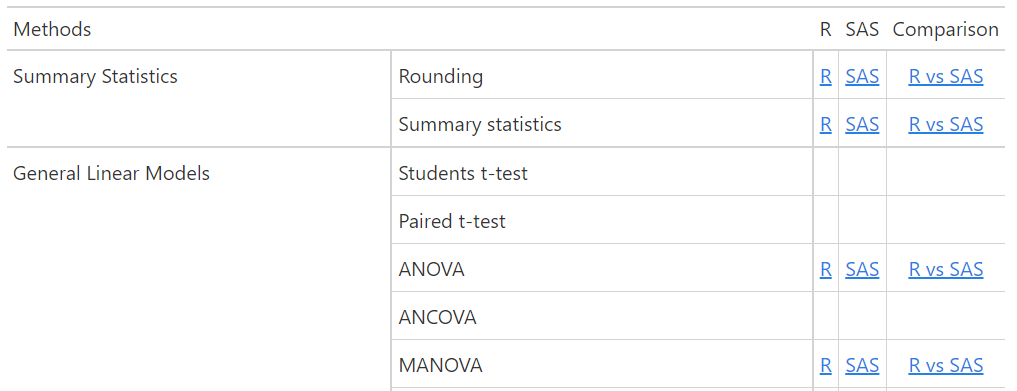 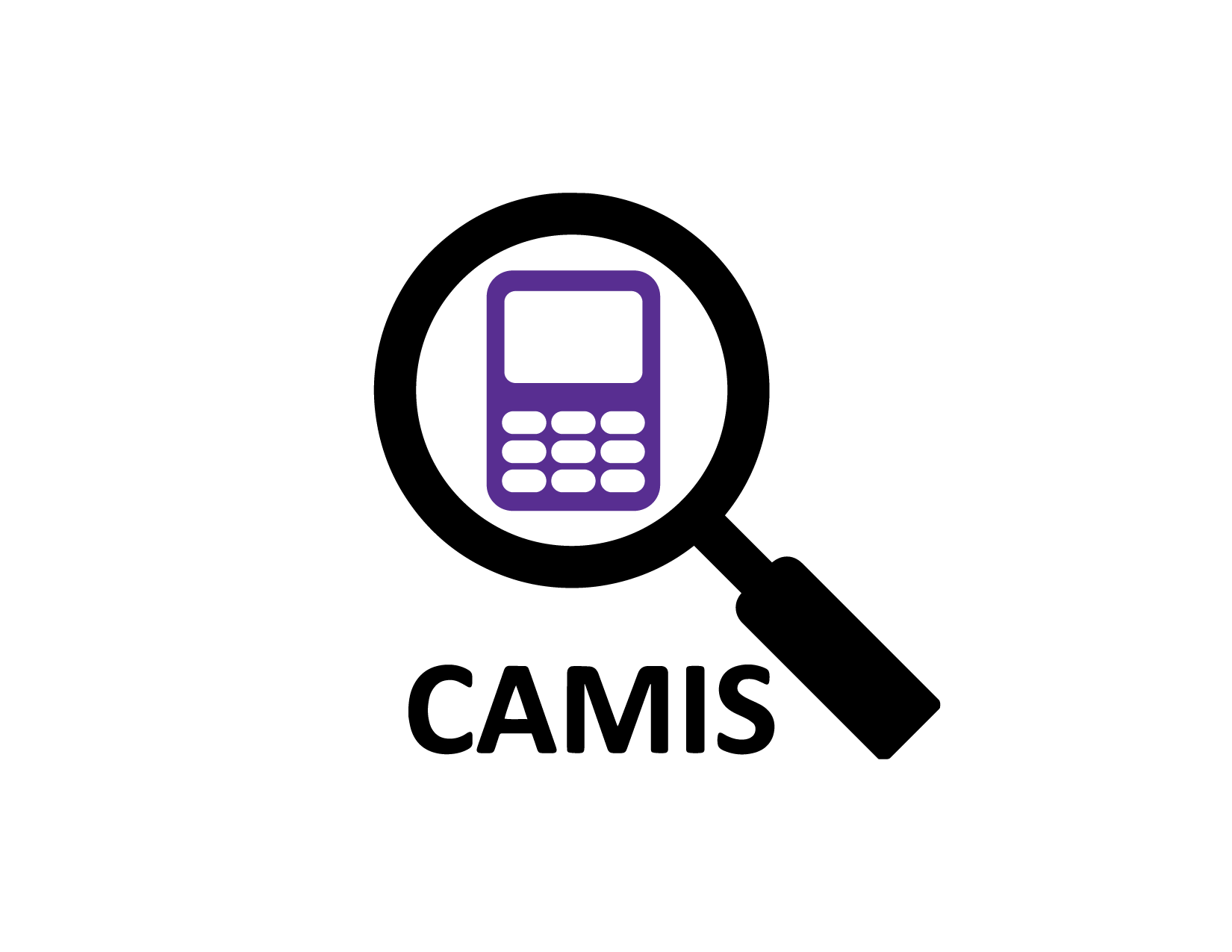 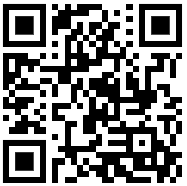 48
[Speaker Notes: So the repository isn’t just to showcase R… it’s to get people thinking again about what analysis you are doing… what is the software doing..

Thank you christina !

The repository is now LIVE and we are building up examples of the methods applied in R, SAS and documenting any differences between how the software performs the statistical method.
NOTE: we hope to expand to include Python, Julia & other software in the future.

When you get to the CAMIS home page, you will see a Table of methods.   If a link exists then we have already created documentation for that method. 
If no link exists and you have content you would like to add then please get in touch with us.]
Call for Action – How you can help?
Documenting how to perform statistical methods in R, SAS or comparing them
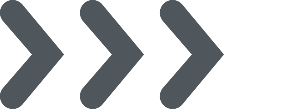 You can be a contributor or  JOIN USon the PHUSE working group
Adding to the repository differences between R & SAS that know about
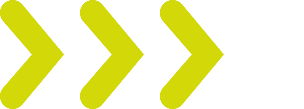 Adding content for Python, StatXact, Julia or other software
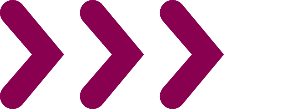 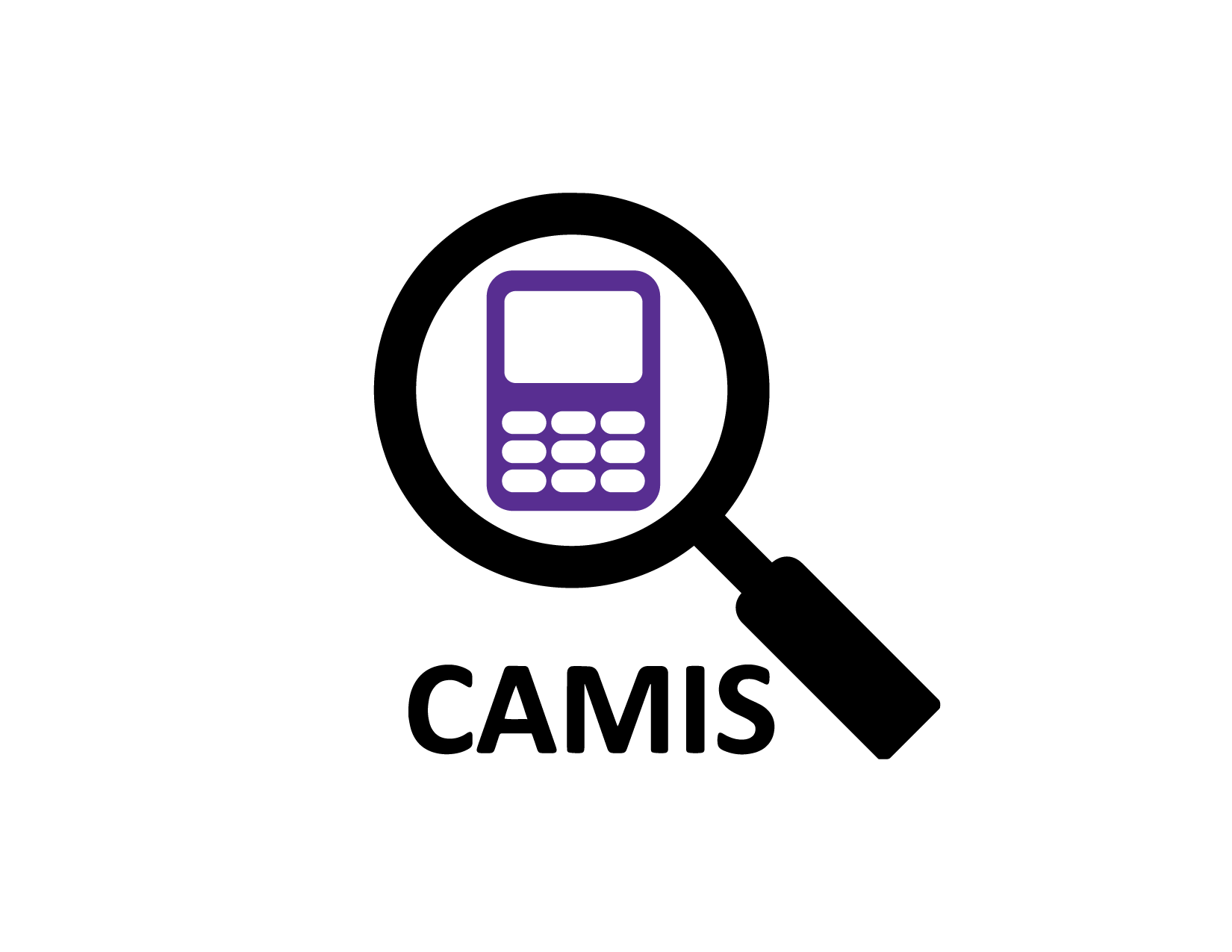 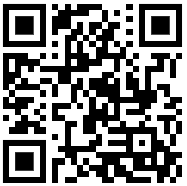 Review/ revision of existing CAMIS content.
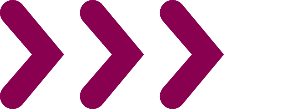 49
[Speaker Notes: This presentation is a call for Action -  so here is how you can help us to build a high quality comprehensive repository.

Would you be interested in documenting how to perform a statistical method in R, SAS and comparing them?   Our github repo has a list of issues awaiting investigation.  If you would like to contribute to a specific are then please get in touch to be assigned.
Do you already have some content that you would like to load to the site which documents some difference between the was SAS and R do statistical analysis.  If so please get in touch and we can show you how to load to the site
Do you want to explore other software?
Are you a statistical expert and would like to review our content to ensure our methods and documented correctly.  Then please review our existing CAMIS content and do a pull request to suggest changes/ corrections.


This is a community led effort so the more people we have contributing the more comprehensive the project can become. 
You can be a contributor or join the PHUSE working group which meets monthly.]
The Future Collaborations
Summary of achievements
Companies are transitioning to R
Framework and tools for risk assessment 
Framework and repo for differences in software
Packages being developed for SDTM,ADaM
Ongoing discussion with regulators
1st real company FDA submission a Success
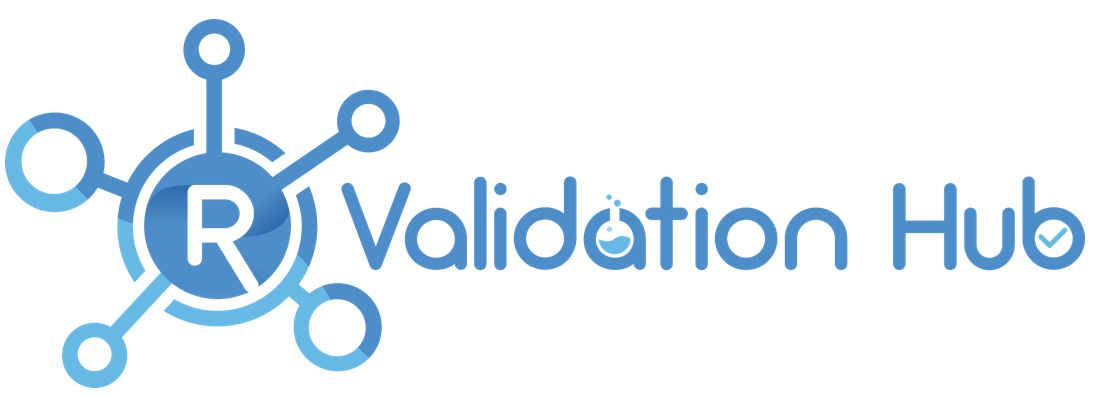 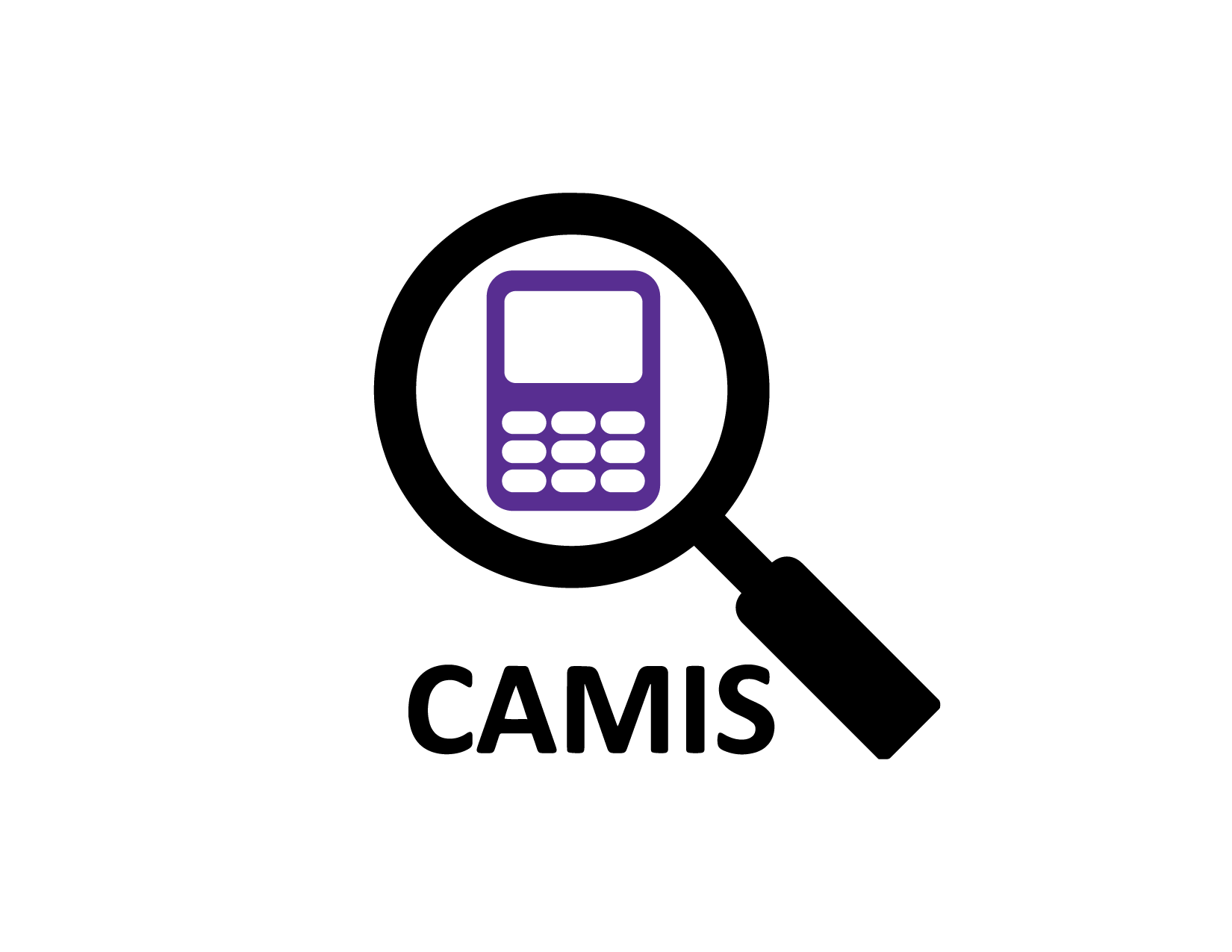 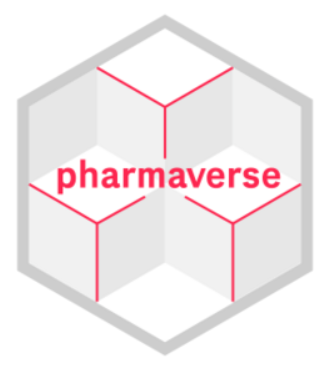 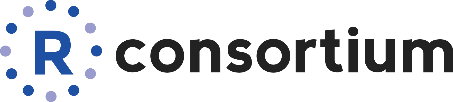 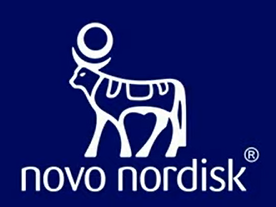 51
What’s New for 2024?https://phuse-org.github.io/OSTCDA/
52
What could we do better
R Tests repository 
Similar to CAMIS but storing tests that can be run on packages.
This would reduce the burden on each company writing their own tests
R pharma package repository
R validation hub currently exploring this concept
A package repo - similar to CRAN but with Pharma approved packages only
Where do we stand legally?
Open source have no liability or warranty if the analysis is wrong!
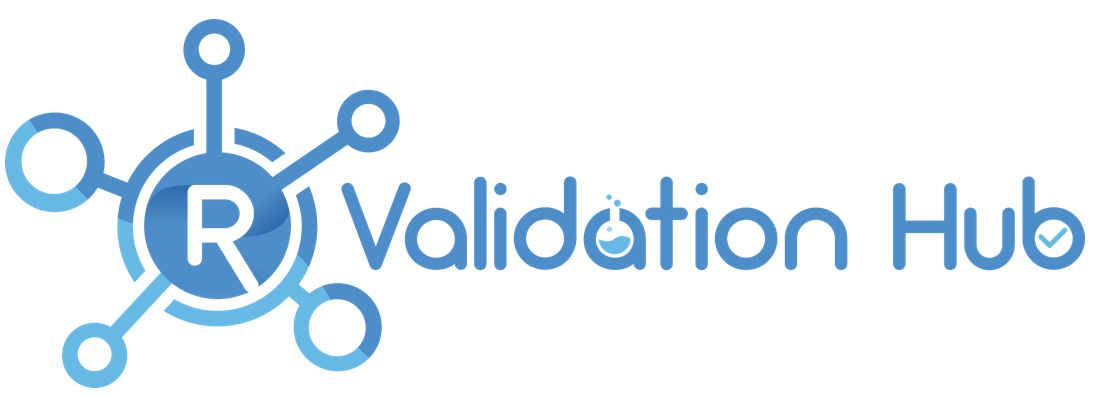 53
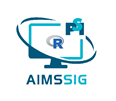 Thanks all for Your Collaboration
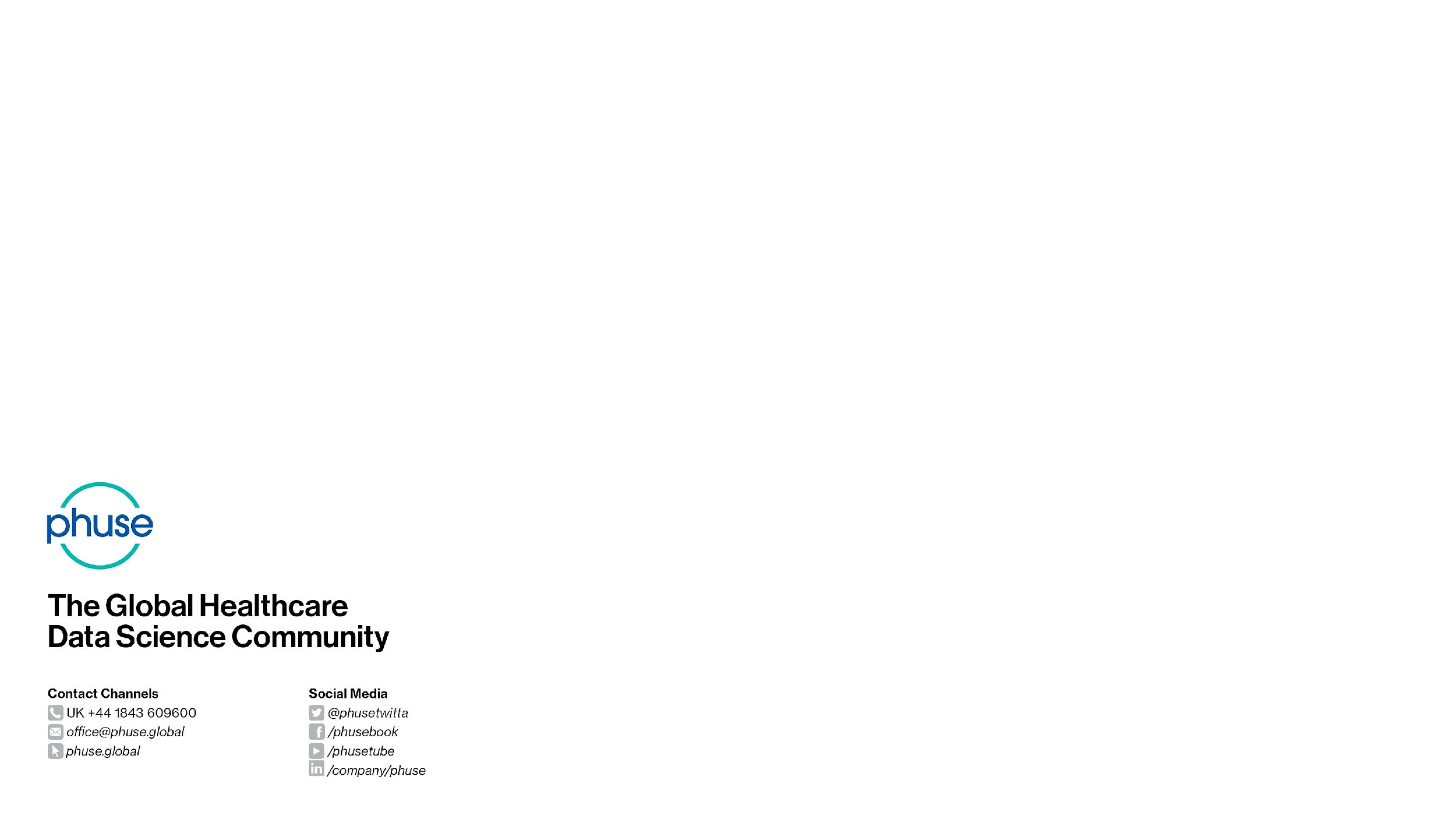 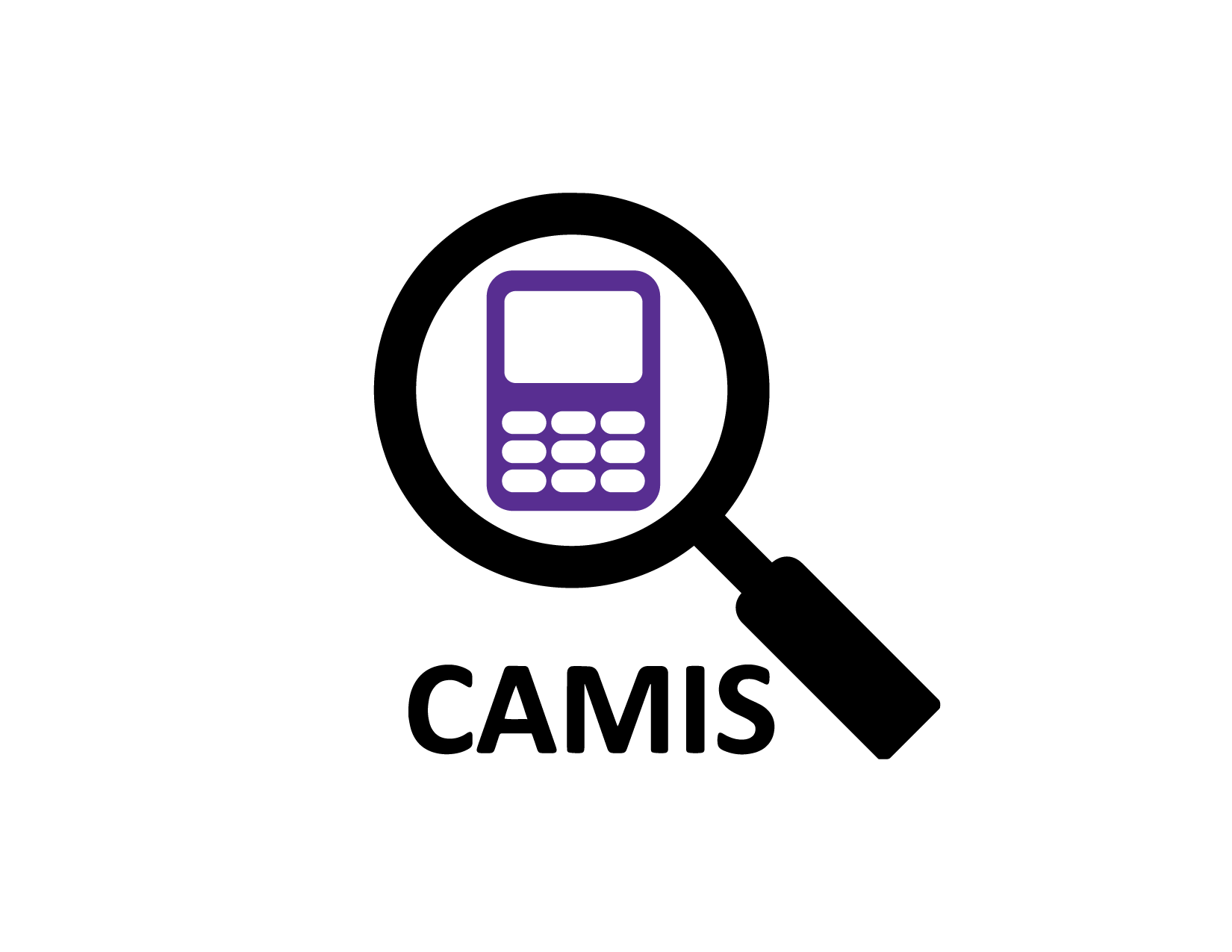 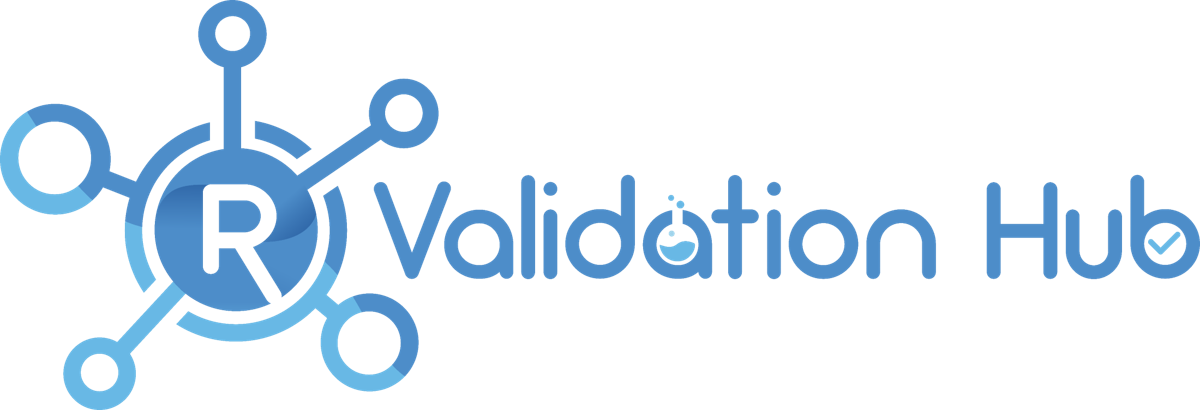 Thanks all for Your Collaboration
Thank you
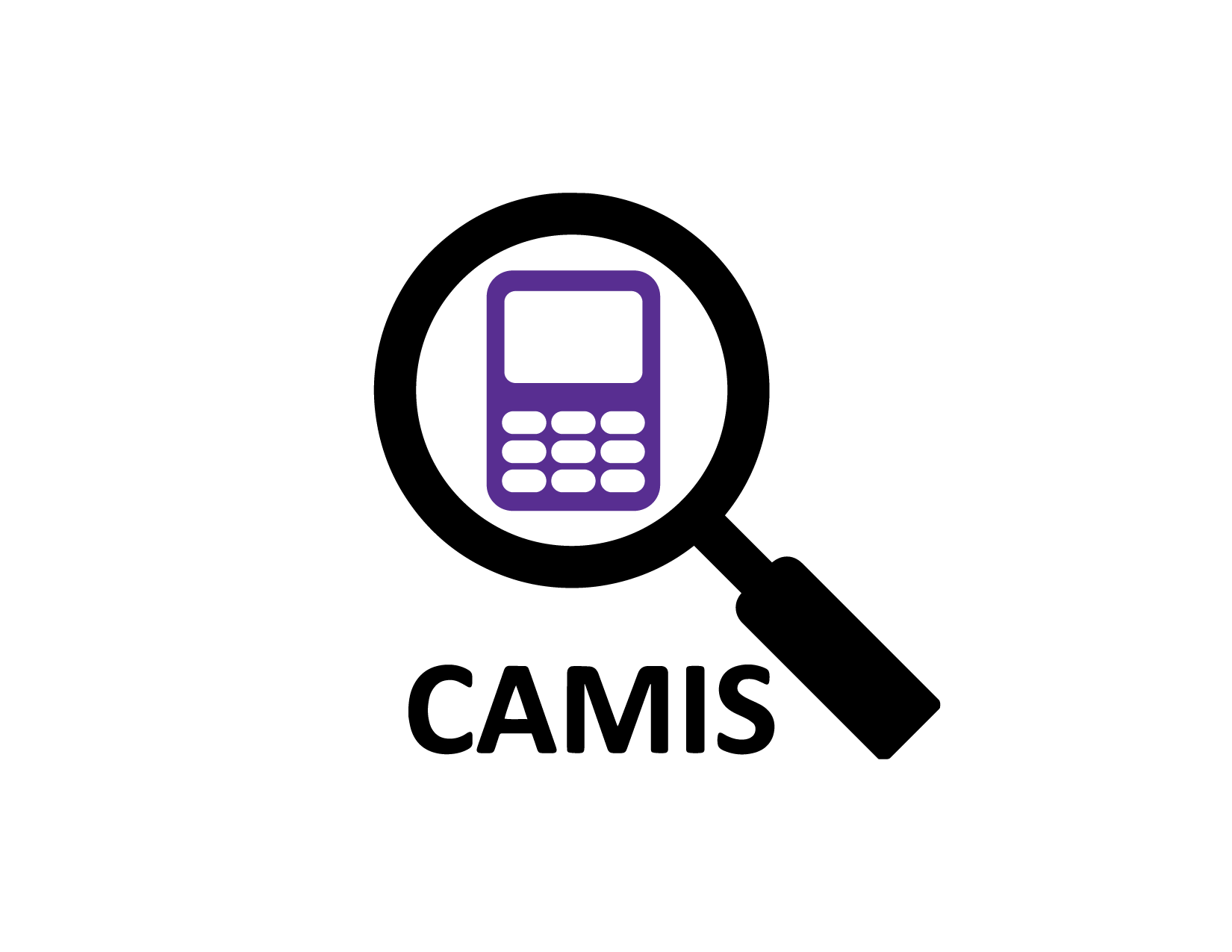 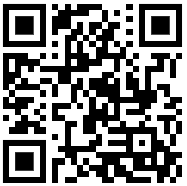 Back up slides
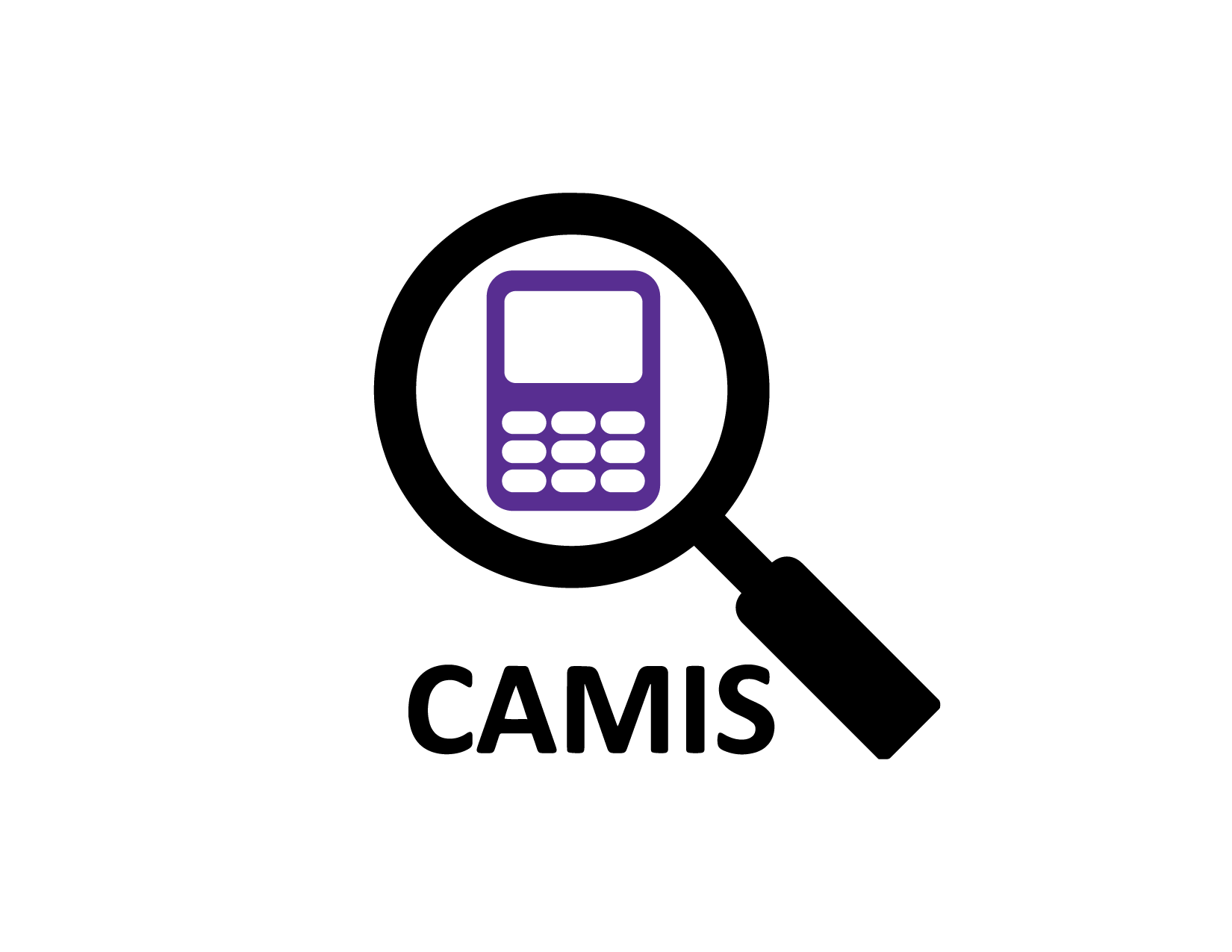 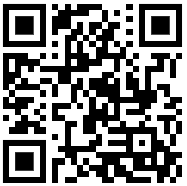 Training
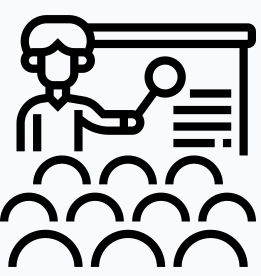 How do we upskill our workforce?
Start with basic tidyverse, then Learn on the job
If you train in a course & don’t apply it, you’ll forget it.
SMEs
Development of reporting R tools (Pharmaverse + beyond)
Know your audience and adapt training
Work icons created by Eucalyp - Flaticon
59
[Speaker Notes: Existing R user
reluctant adopters:  Do not want to learn a new language
Early adopters: Happy to learn a new language
New Starters: 


So hopefully I’ve shown that there is reason to bring the R in to PHARMA,, so lets take a deaper dive in to what collaborations are doing.]